SZKOLENIE  PODSTAWOWE STRAŻAKÓW RATOWNIKÓW OSP
Temat 34Działania ratownicze i zabezpieczające podczas powodzi
MATERIAŁ NAUCZANIA
Rodzaje uszkodzeń budowli hydrotechnicznych;
 Metody ochrony wałów;
 Ewakuacja osób poszkodowanych, zwierząt i mienia;
 Znaki i gesty sygnalizacyjne podczas powodzi.
Rodzaje uszkodzeń budowli hydrotechnicznych
PRZYCZYNY AWARII WAŁÓW PRZECIWPOWODZIOWYCH:
PRZELANIE PRZEZ KORONĘ WAŁU
 ROZMYCIE SKARPY
 OSUNIĘCIE SKARPY
 ZAWODNIENIE KONSTRUKCJI
 UTWORZENIE KANAŁU
 PĘKNIĘCIE WZDŁUŻNE WAŁU
 PRZEBICIE HYDRAULICZNE
Rodzaje uszkodzeń budowli hydrotechnicznych
PRZELANIE PRZEZ KORONĘ WAŁU
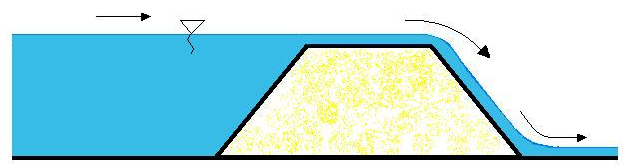 Rodzaje uszkodzeń budowli hydrotechnicznych
USZKODZENIE  PO PRZELANIU PRZEZ  KORONĘ WAŁU
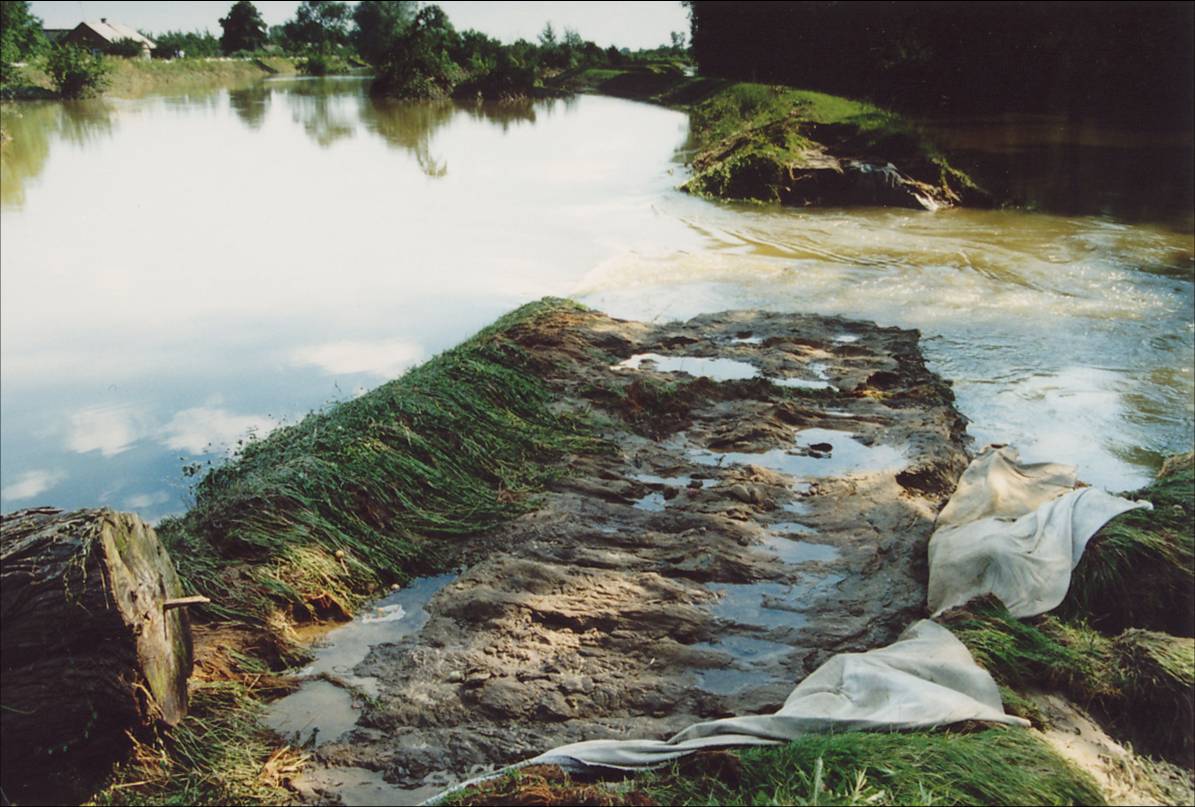 Rodzaje uszkodzeń budowli hydrotechnicznych
ROZMYCIE SKARPY PRZEZ  NURT WODY
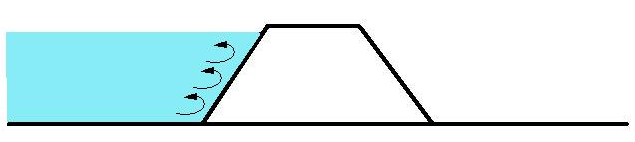 6
Rodzaje uszkodzeń budowli hydrotechnicznych
OSUNIĘCIE SKARPY PO ZAPADNIĘCIU SIĘ PODSTAWY WAŁU
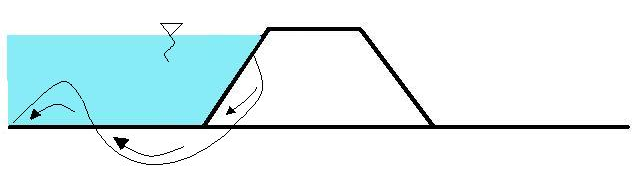 Rodzaje uszkodzeń budowli hydrotechnicznych
OSUNIĘCIE SKARPY WAŁU
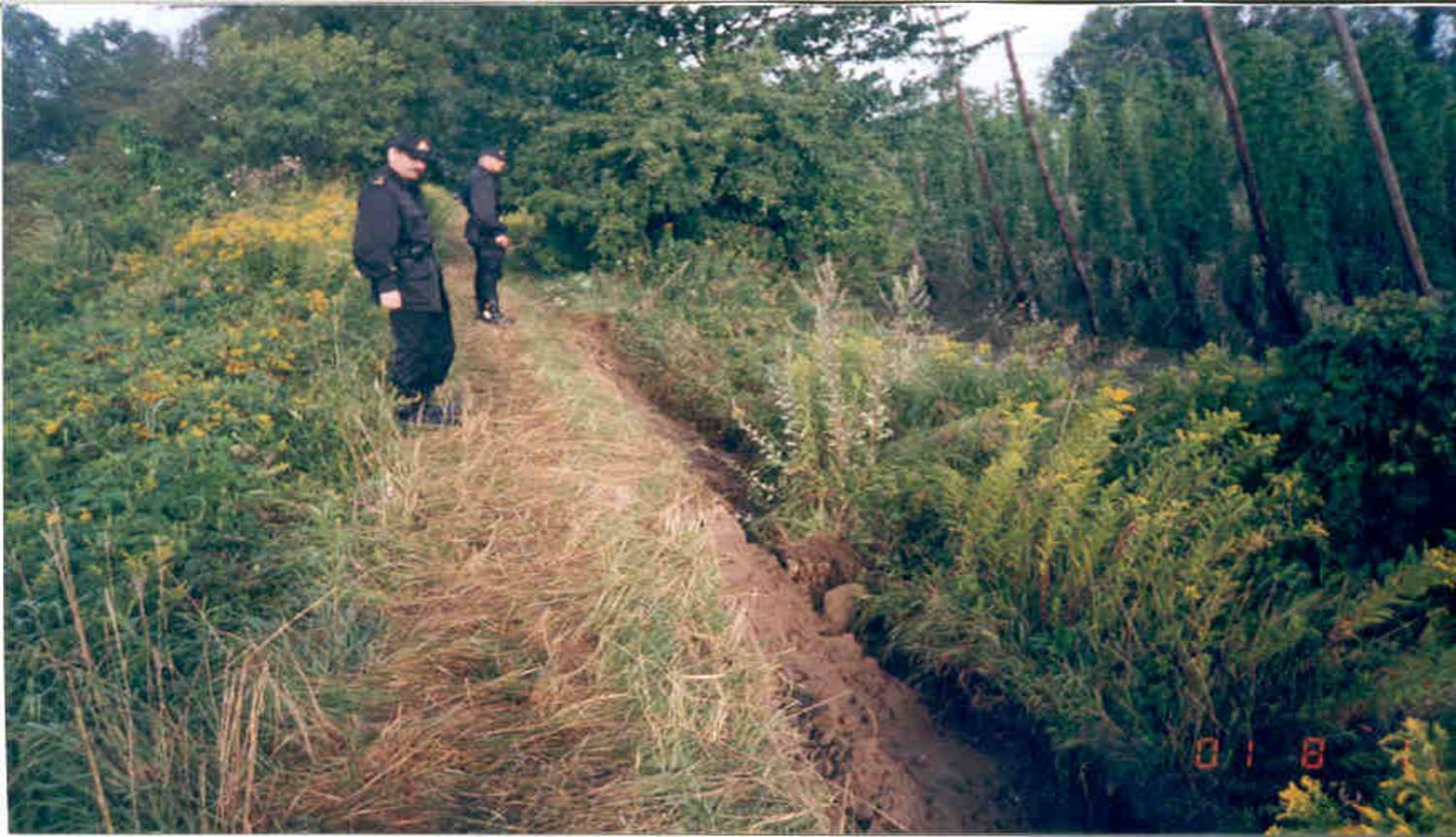 Rodzaje uszkodzeń budowli hydrotechnicznych
ZAWODNIENIE KORPUSU WAŁU
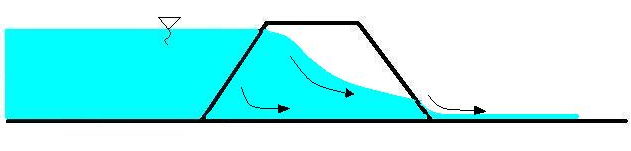 Rodzaje uszkodzeń budowli hydrotechnicznych
UTWORZENIE KANAŁU PRZEPŁYWOWEGO
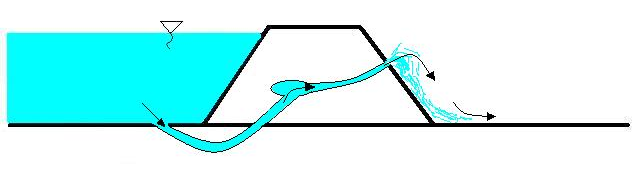 Rodzaje uszkodzeń budowli hydrotechnicznych
PĘKNIĘCIE WZDŁUŻNE WAŁU
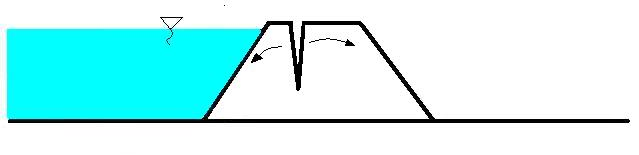 Rodzaje uszkodzeń budowli hydrotechnicznych
ROZSZERZAJĄCA SIĘ WYRWA PO ROZERWANIU WAŁU
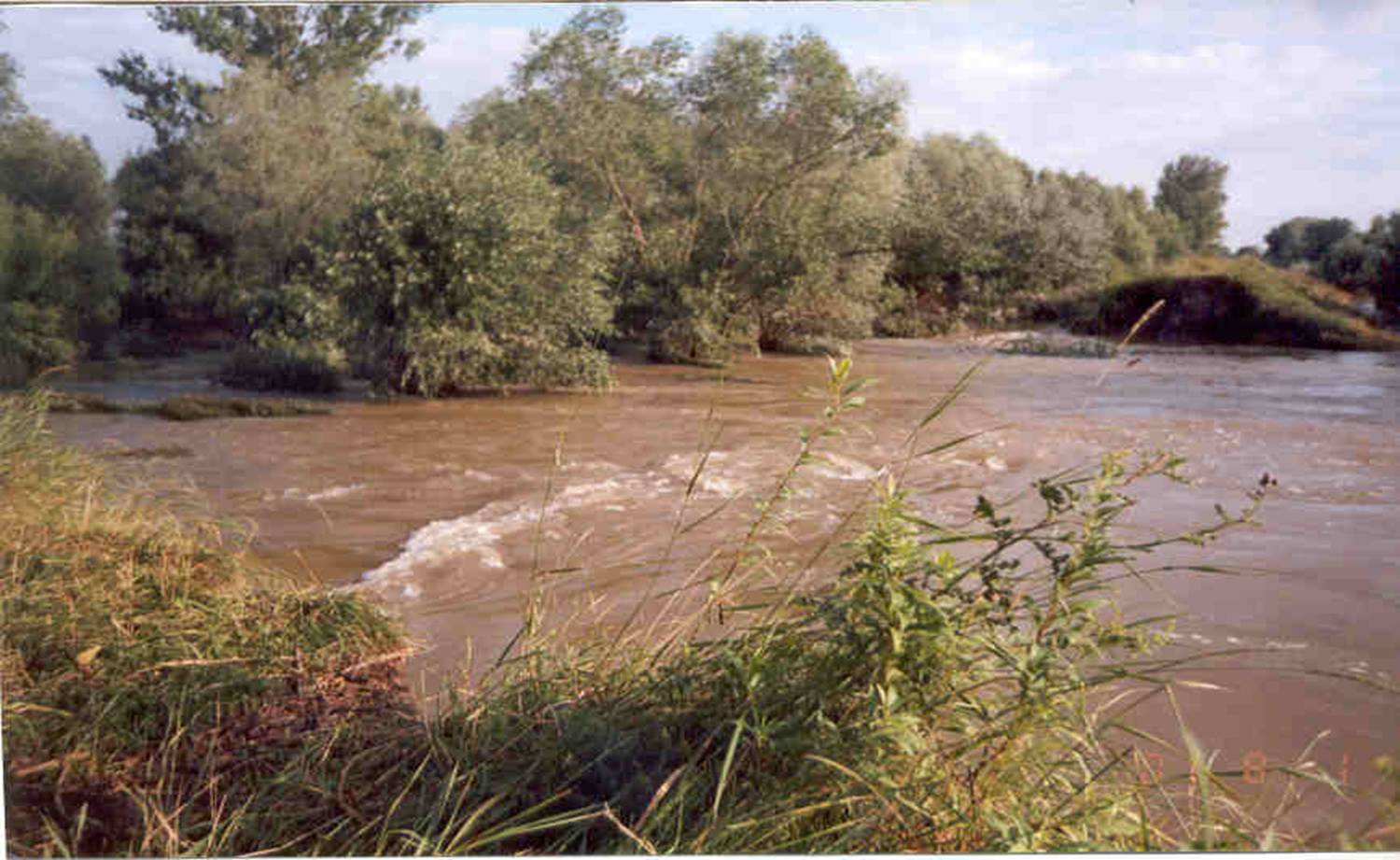 Rodzaje uszkodzeń budowli hydrotechnicznych
PRZEBICIE HYDRAULICZNE
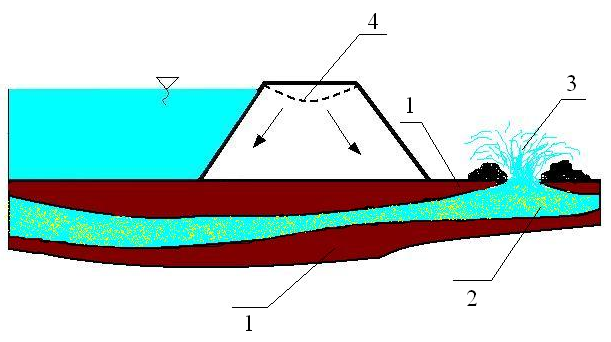 1WARSTWA NIEPRZEPUSZCZALNA, 2. WARSTWA WODONOŚNA  3. ERUPCJA , 4. OSIADANIE WAŁU
Rodzaje uszkodzeń budowli hydrotechnicznych
PRZYCZYNY AWARII ŚLUZ WAŁOWYCH

NIESZCZELNOŚĆ NA STYKU KLAPA – KONSTRUKCJA ŚLUZY
SKRZYWIENIE KLAPY
ZANIECZYSZCZENIE LUB ZABLOKOWANIE KLAPY
PRZECIEK POMIĘDZY BETONOWYM PRZEPUSTEMA GRUNTEM WAŁU
Rodzaje uszkodzeń budowli hydrotechnicznych
ŚLUZA WAŁOWA
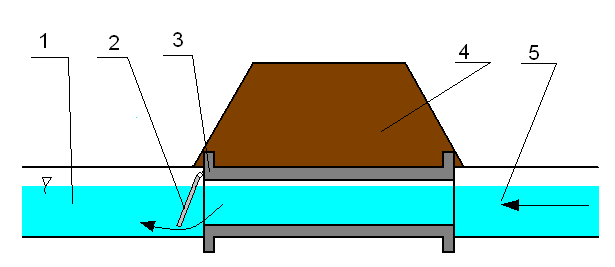 1. SPŁYW DO RZEKI, 2. KLAPA ŚLUZY, 3. KONSTRUKCJA
4. WAŁ, 5. KANAŁ MELIORACYJNY
Rodzaje uszkodzeń budowli hydrotechnicznych
ŚLUZA WAŁOWA
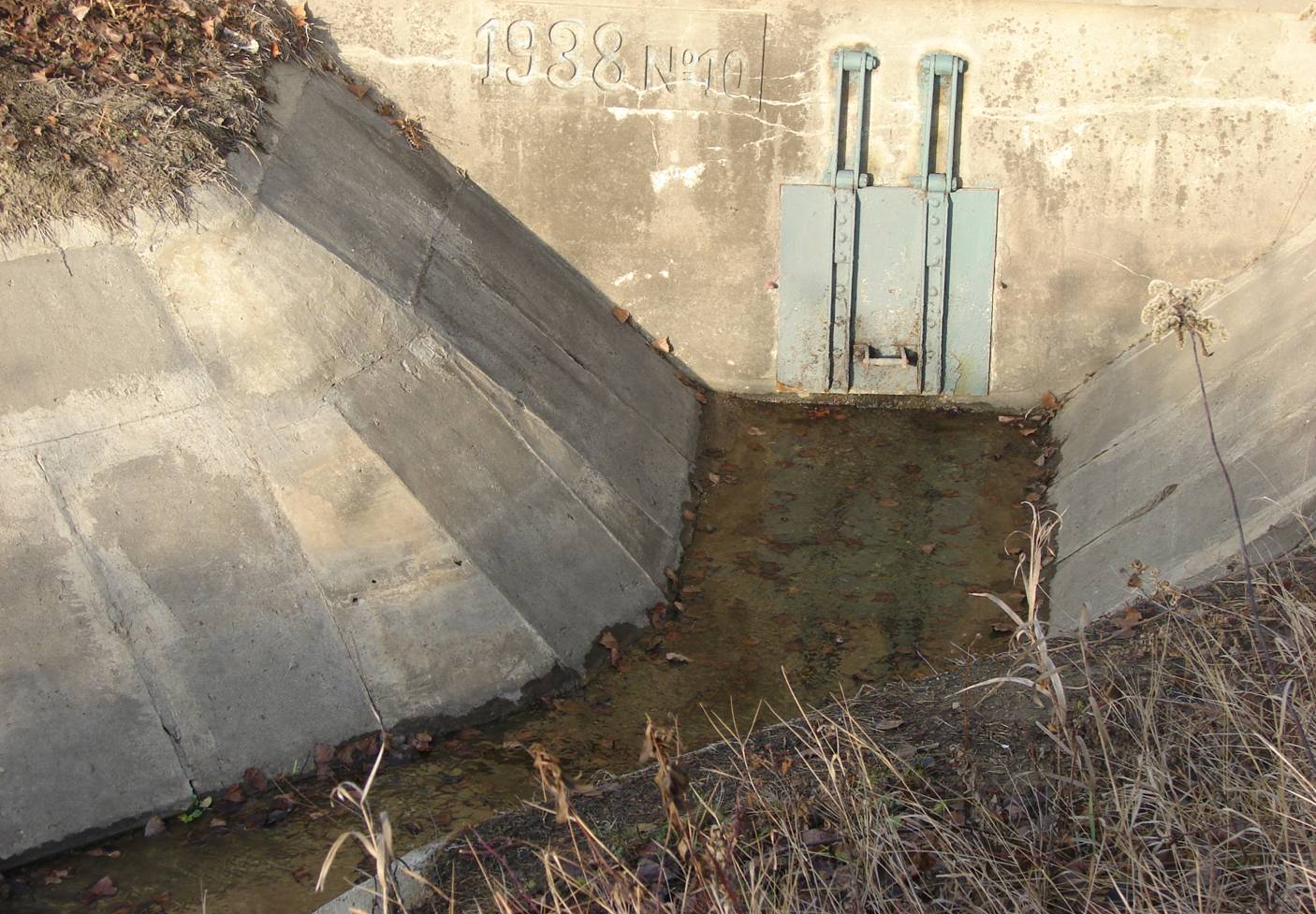 Rodzaje uszkodzeń budowli hydrotechnicznych
ŚLUZA WAŁOWA STEROWANA RĘCZNIE
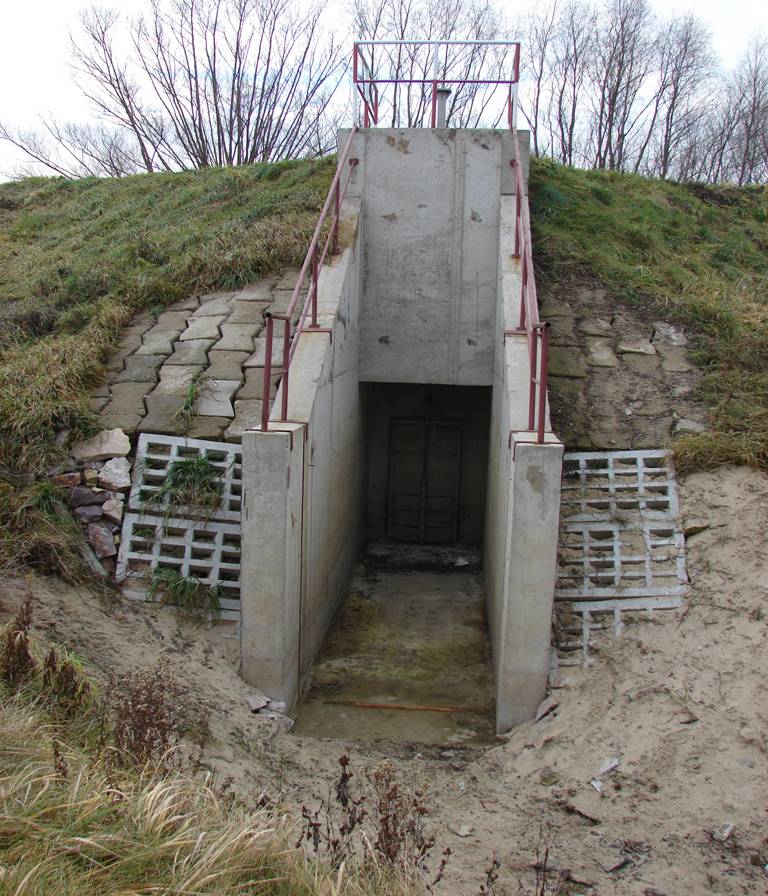 Rodzaje uszkodzeń budowli hydrotechnicznych
AWARIA ŚLUZY NA SKUTEK  
ZANIECZYSZCZENIA LUB ZABLOKOWANIA KLAPY
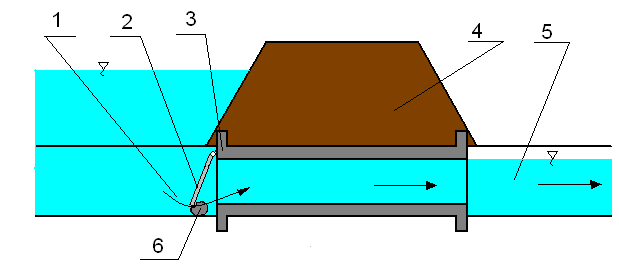 1.PRZEPŁYW, 2. KLAPA, 3. KONSTRUKCJA ŚLUZY, 4. WAŁ,   5. WYPŁYW POZA WAŁ, 6. ZANIECZYSZCZENIE
Rodzaje uszkodzeń budowli hydrotechnicznych
AWARIA ŚLUZY NA SKUTEK PRZECIEKU KONSTRUKCJA-WAŁ
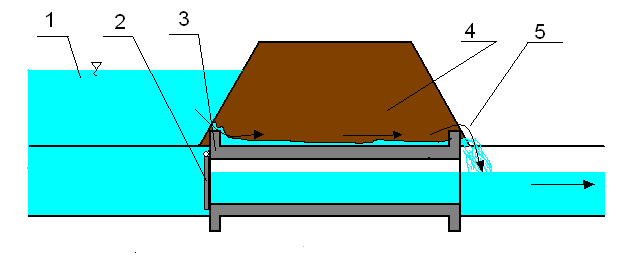 1. POZIOM WODY, 2. KLAPA, 3. KONSTRUKCJA PRZEPUSTU, 4, WAŁ
DZIAŁANIA PRZECIWPOWODZIOWE ORAZ RATOWNICTWA NA WODACH
STRUKTURA ZAGĘSZCZENIA WAŁÓW
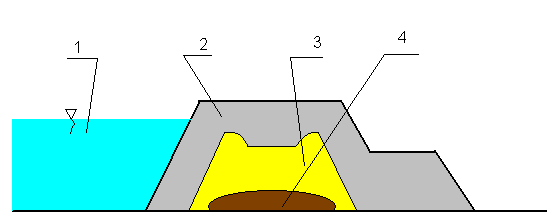 1. POZIOM WODY, 2. GRUNT LUŹNY, 3. GRUNT ŚREDNIO ZAGĘSZCZONY, 4. GRUNT BARDZO ZAGĘSZCZONY
DZIAŁANIA PRZECIWPOWODZIOWE ORAZ RATOWNICTWA NA WODACH
STRUKTURA ZAGĘSZCZENIA WAŁÓW
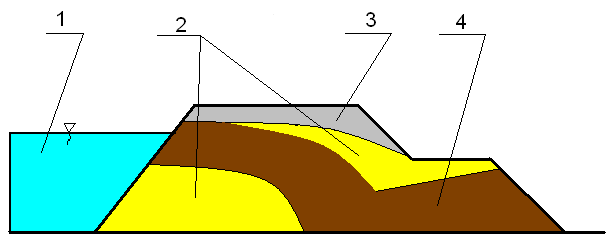 1. POZIOM WODY, 2. GRUNT ŚREDNIO ZAGĘSZCZONY, 3. GRUNT LUŹNY, 4. GRUNT BARDZO ZAGĘSZCZONY
Metody ochrony wałów
PATROLOWANIE I ROZPOZNAWANIE MIEJSC USZKODZEŃ,
USZCZELNIANIE I OGRANICZANIE PRZECIEKÓW,
LIKWIDACJA PRZEBIĆ HYDRAULICZNYCH,
USZCZELNIANIE ŚLUZ,
BUDOWA I PODWYŻSZANIE WAŁÓW,
Metody ochrony wałów
PATROL DWÓCH LUB  TRZECH RATOWNIKÓW WYPOSAŻONYCH  W:
RADIOTELEFON
KAMIZELKI RATUNKOWE
OŚWIETLENIE INDYWIDUALNE

      PATROL MA ZA ZADANIE WIZUALNĄ OBSERWACJĘ BUDOWLI OCHRONNYCH I TERENU BEZPOŚREDNIO 
	DO NICH PRZYLEGŁEGO
Metody ochrony wałów
PATROLOWANIE
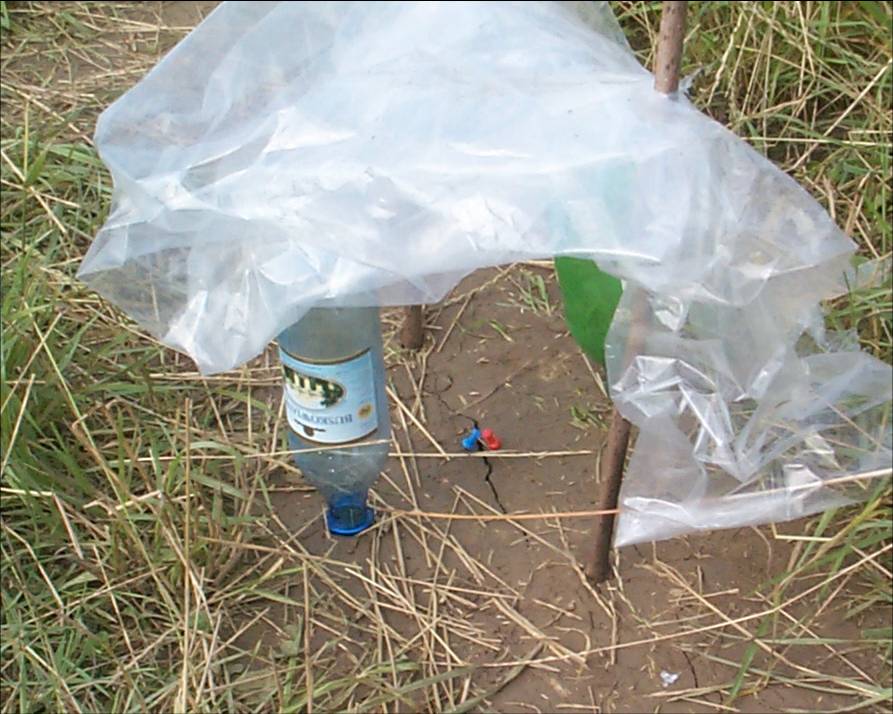 OBSERWACJA 
PĘKNIĘĆ 
KONSTRUKCJI 
WAŁU
Metody ochrony wałów
POWIĘKSZAJĄCE SIĘ PĘKNIĘCIE
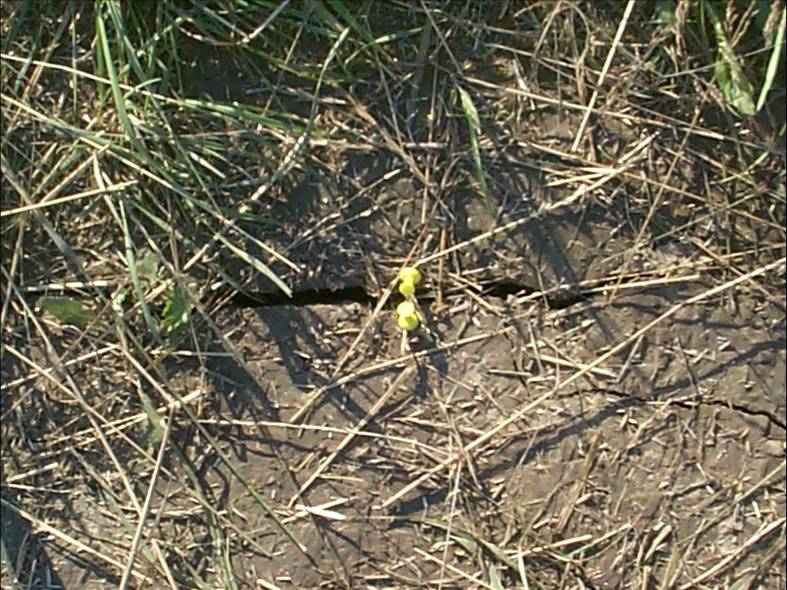 Metody ochrony wałów
OBSERWOWANIE RUCHÓW KORPUSU WAŁU
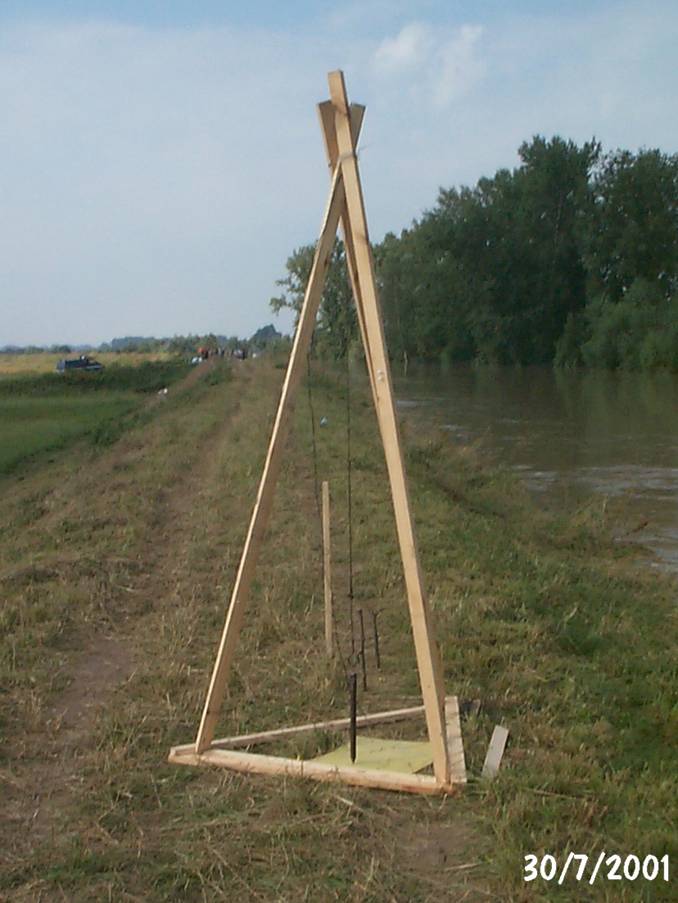 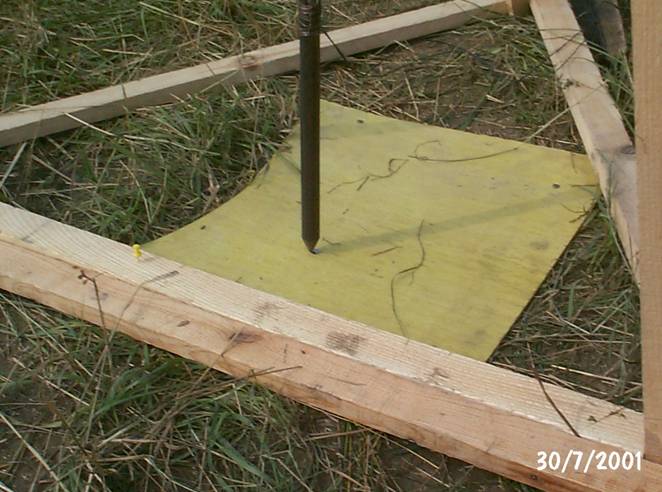 Metody ochrony wałów
Z JEDNEJ STRONY WAŁU BRUDNA WODA POWODZIOWA Z DRUGIEJ CZYSTA PRZEFILTROWANA PRZEZ KONSTRUKCJĘ WAŁU
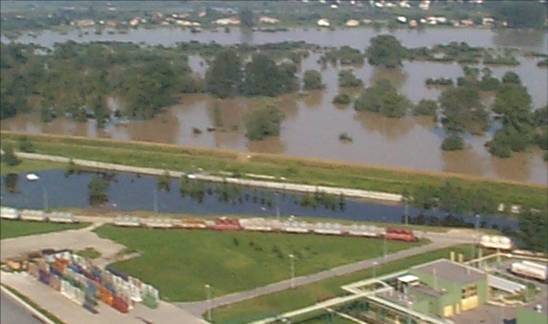 Metody ochrony wałów
USZCZELNIANIE PRZECIEKÓW
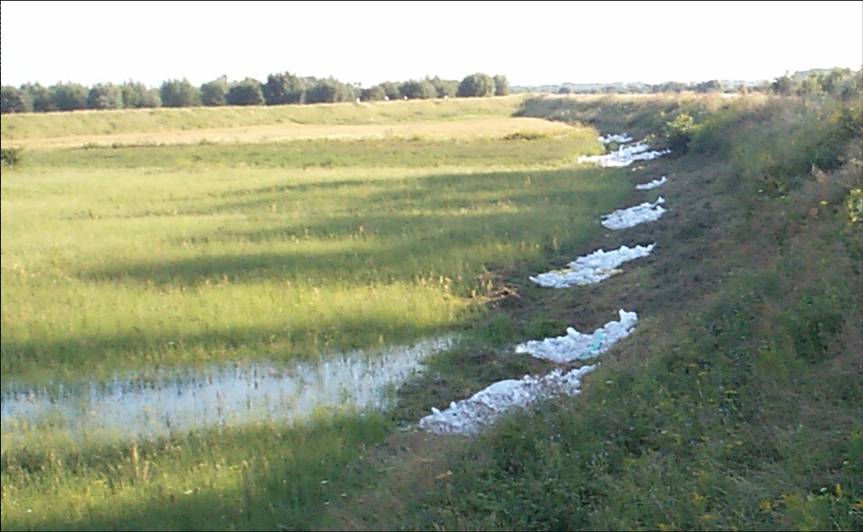 Metody ochrony wałów
Prawidłowo założone uszczelnienie
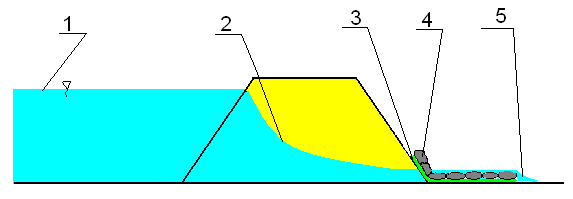 Poziom wody, 2. Poziom wody w korpusie wału, 3. Materiał przepuszczalny, 4. Worki z piaskiem, 5. Przeciek
Metody ochrony wałów
Nieprawidłowo założone uszczelnienie
Poziom wody, 2. Poziom wody w korpusie wału, 3. Folia nieprzepuszczalna 4. Worki
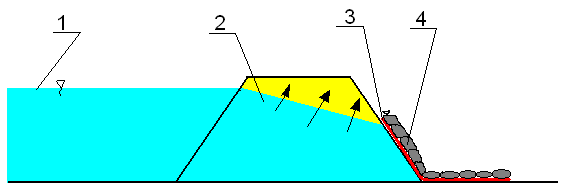 Metody ochrony wałów
ZAKŁADANIE USZCZELNIENIA NA GEOWŁÓKNINIE
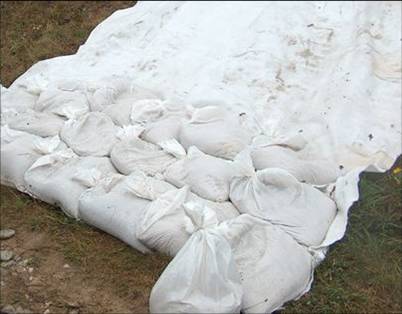 Metody ochrony wałów
DOCIĄŻENIE PODSTAWY WAŁU
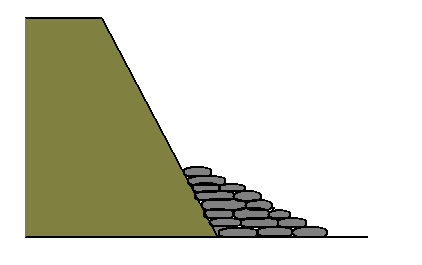 Metody ochrony wałów
PODWYŻSZANIE WAŁÓW
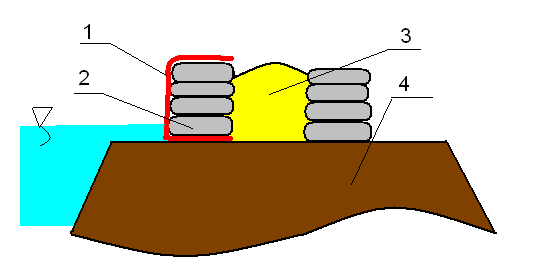 1.FOLIA, 2. WORKI Z PIASKIEM, 3. PIASEK LUB ZIEMIA, 4. WAŁ
Metody ochrony wałów
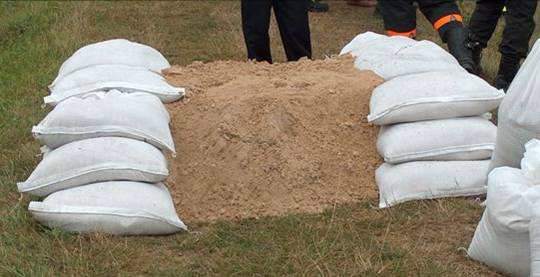 Metody ochrony wałów
INNY SPOSÓB WYKONANIA PODWYŻSZENIA
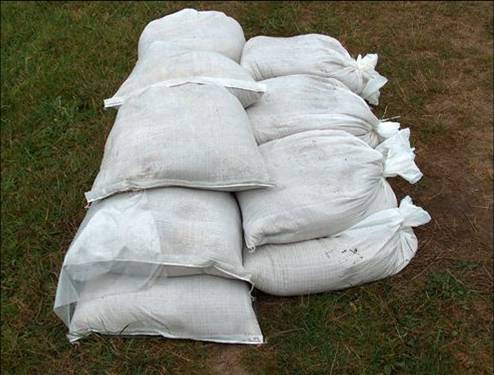 Metody ochrony wałów
URZĄDZENIE DO NAPEŁNIANIA WORKÓW
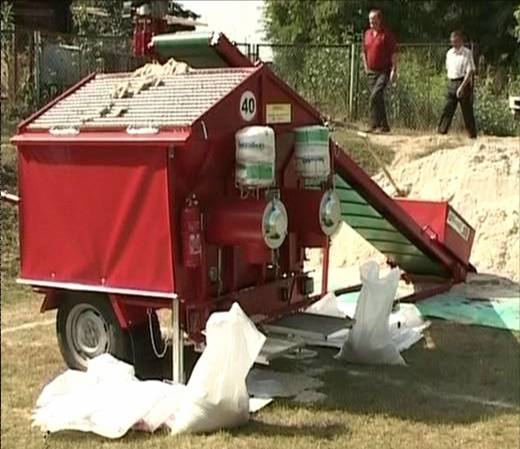 Metody ochrony wałów
NAPEŁNIANIE WORKÓW PIASKIEM
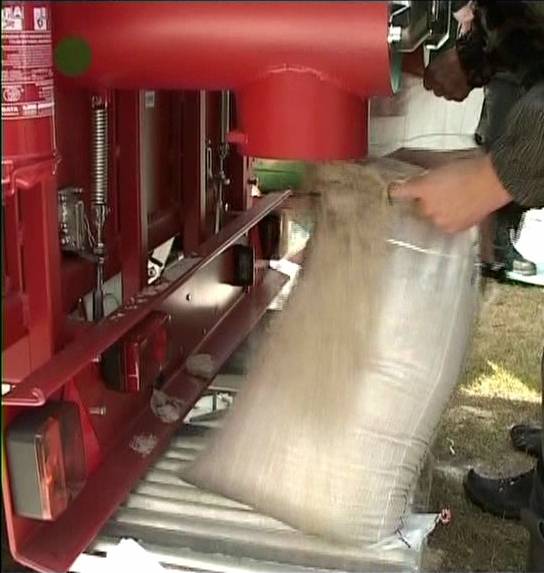 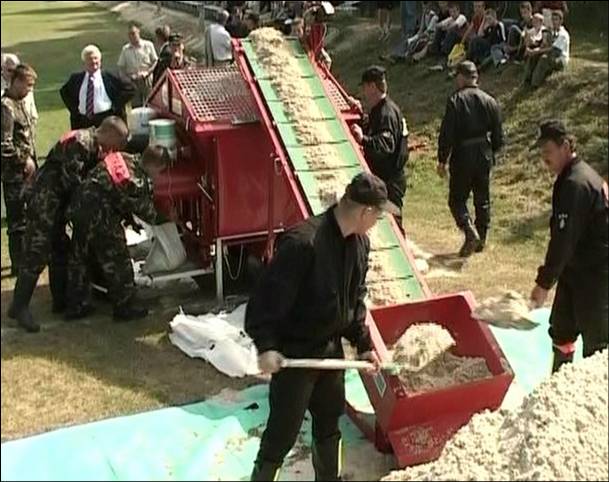 Metody ochrony wałów
LIKWIDACJA PRZEBIĆ HYDRAULICZNYCH
Uszczelnienie przebicia
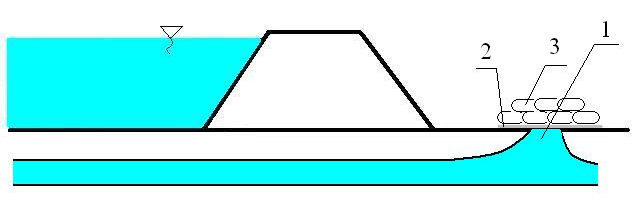 1. MIEJSCE PRZEBICIA, 2. FOLIA NIEPRZEPUSZCZALNA, 3. WORKI
Metody ochrony wałów
SPIRALNE UKŁADANIE WORKÓW OD GRUNTU STABILNEGO DO ŚRODKA PRZEBICIA
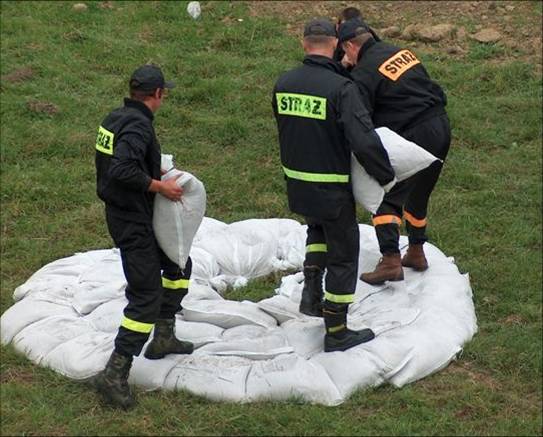 Metody ochrony wałów
Zabezpieczenie przebicia
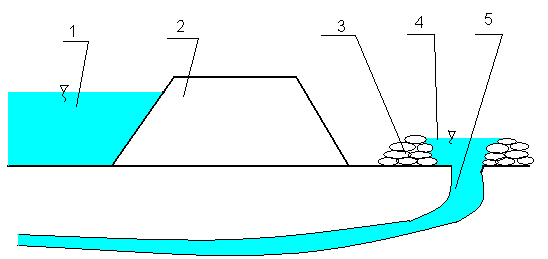 1. POZIOM WODY, 2. WAŁ, 3.OBWAŁOWANIE WOKÓŁ PRZEBICIA 4. POZIOM WODY W PRZEBICIU,  5.PRZEPŁYW POD WAŁEM
Metody ochrony wałów
OCHRONA ODWODNEJ CZĘŚCI WAŁU
 Zabezpieczenie przed rozmyciem skarpy
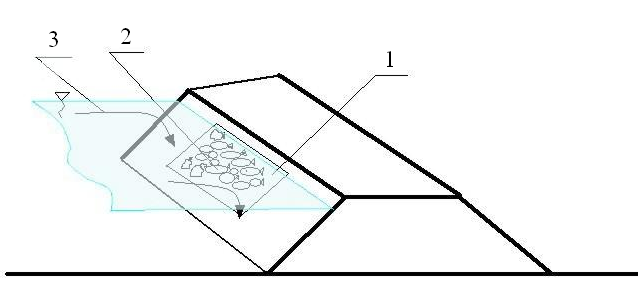 1. FOLIA, 2. WORKI, 3. NURT RZEKI
Metody ochrony wałów
OCHRONA ODWODNEJ SKARPY WAŁU
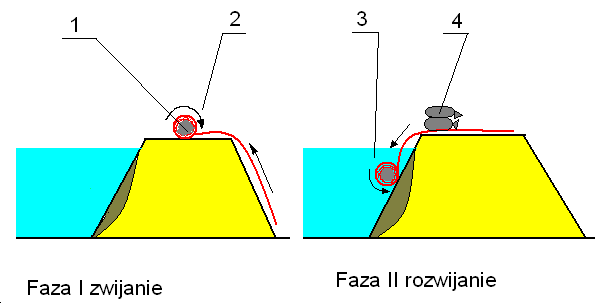 1. WORKI, NA KTÓRE NAWIJAMY FOLIĘ,  2.KIERUNEK ZWIJANIA, 3. STACZANIE PO SKARPIE, 4. MOCOWANIE WORKAMI
Ewakuacja osób poszkodowanych,          zwierząt i mienie
EWAKUACJA  PLANOWE I ZORGANIZOWANE DZIAŁANIE PRZEMIESZCZENIA LUDNOŚCI Z TERENU ZAGROŻONEGO NA TEREN BEZPIECZNY
EWAKUACJA PIERWOTNA
 WYWIEZIENIE LUDNOŚCI Z MIEJSCA ZAGROŻONEGO DO MIEJSCA BEZPIECZNEGO

EWAKUACJA WTÓRNA
WYWIEZIENIE LUDNOŚCI Z TERENU EWAKUACJI PIERWOTNEJ DO MIEJSCA TYMCZASOWEGO POBYTU
Działania ratownicze i zabezpieczające
MAPA TERENÓW ZALEWOWYCH SŁUŻĄCA DO OKREŚLENIA MIEJSCOWOŚCI DO EWAKUACJI
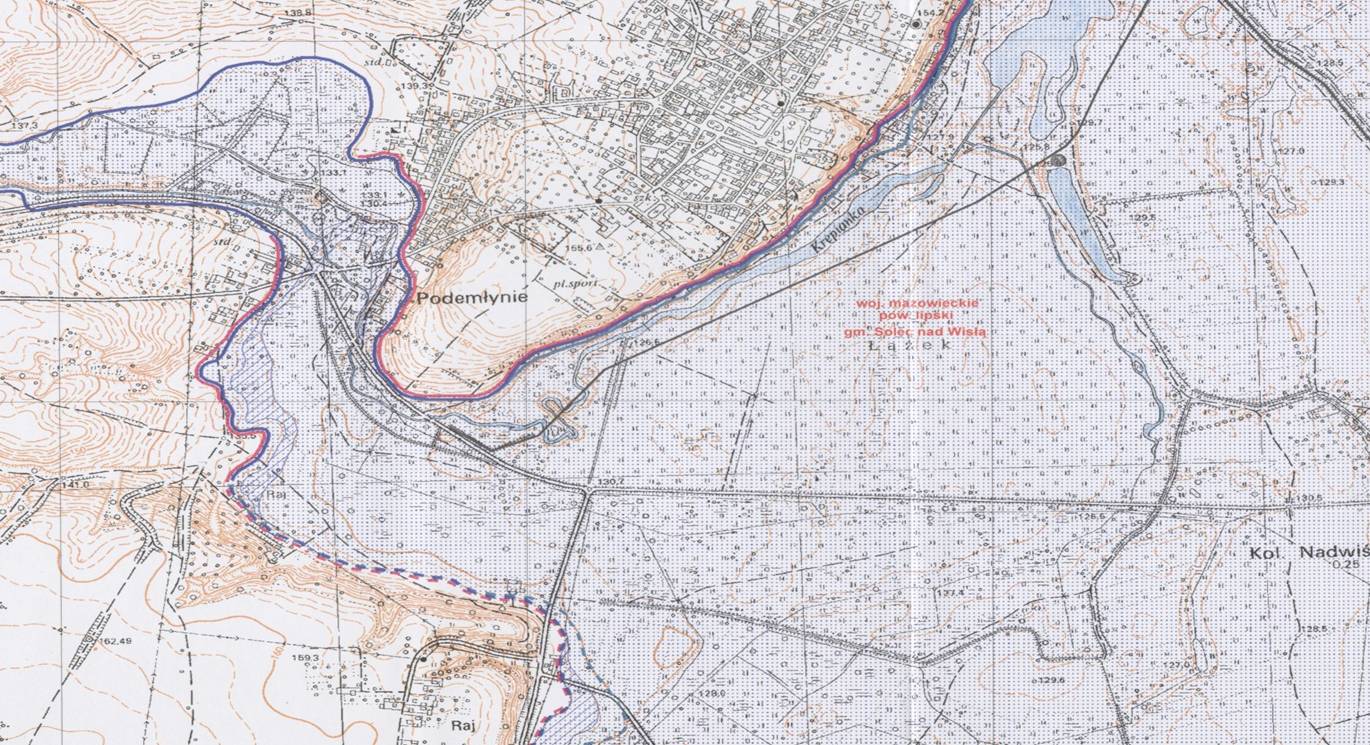 Ewakuacja osób poszkodowanych,          zwierząt i mienie
AUTOBUSY W PUNKCIE EWAKUACYJNYM
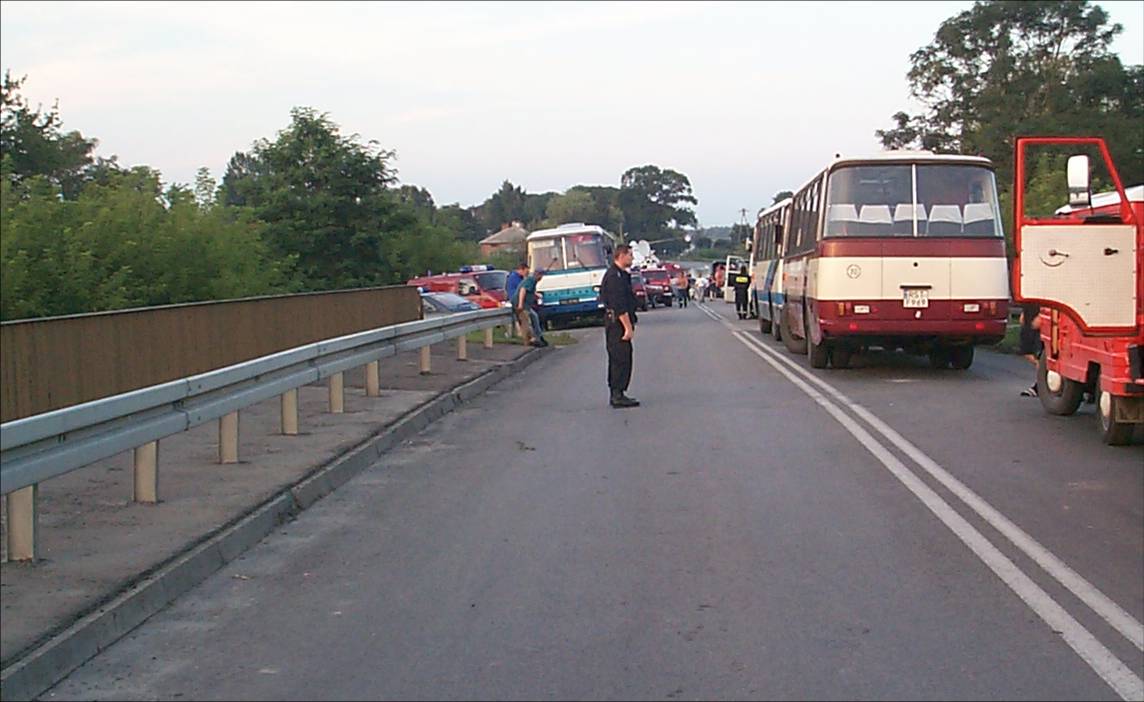 Ewakuacja osób poszkodowanych,          zwierząt i mienie
W PIERWSZEJ KOLEJNOŚCI EWAKUUJEMY KOBIETY, DZIECI , LUDZI W PODESZŁYM WIEKU I CHORYCH
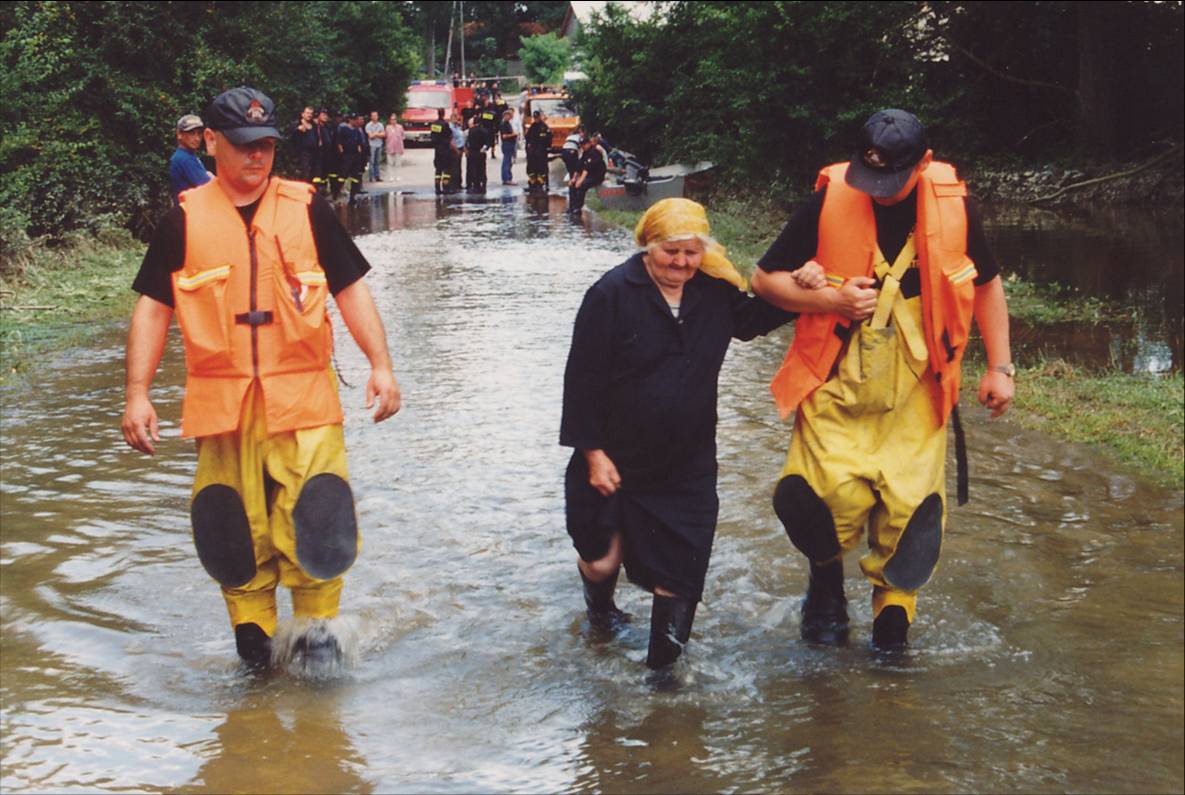 Ewakuacja osób poszkodowanych,          zwierząt i mienie
EWAKUACJA LUDNOŚCI GĄSIENICOWYM TRANSPORTEREM PŁYWAJĄCYM
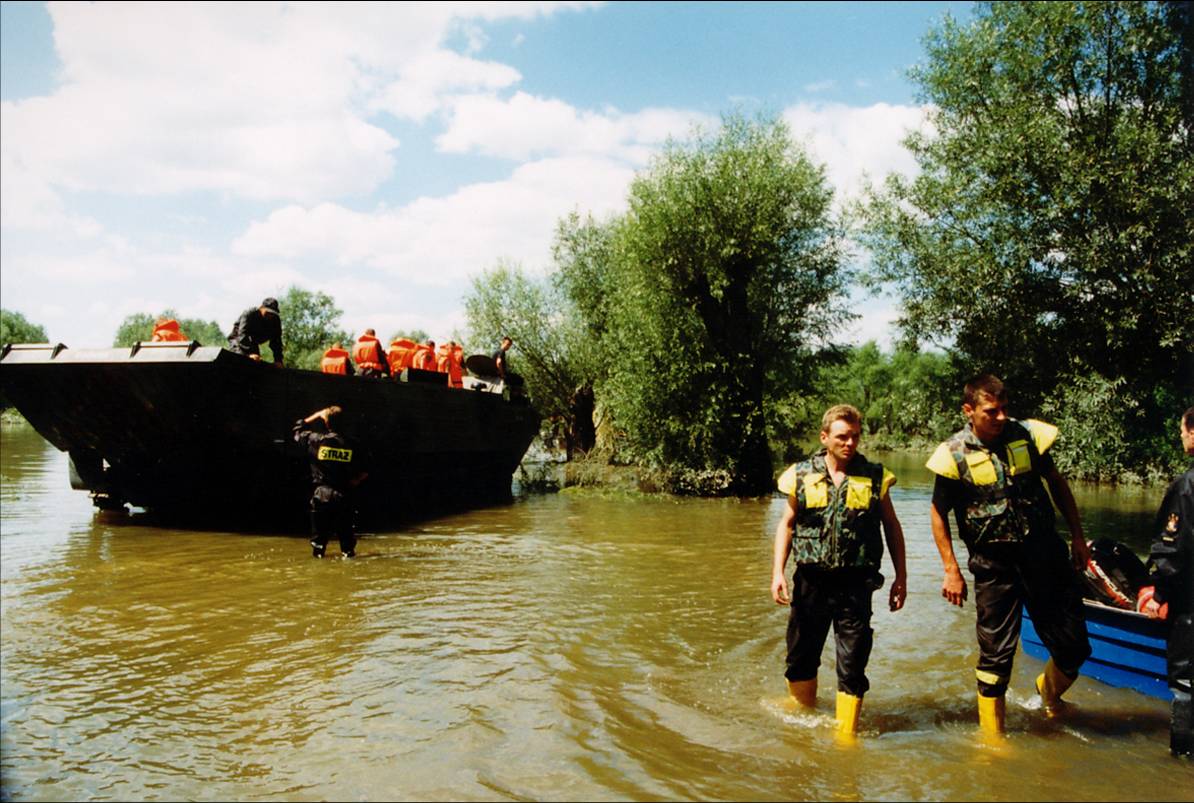 Ewakuacja osób poszkodowanych,          zwierząt i mienie
EWAKUACJA RODZINY Z ZALANEGO BYDYNKU ZA POMOCĄ ŁODZI RATOWNICZEJ
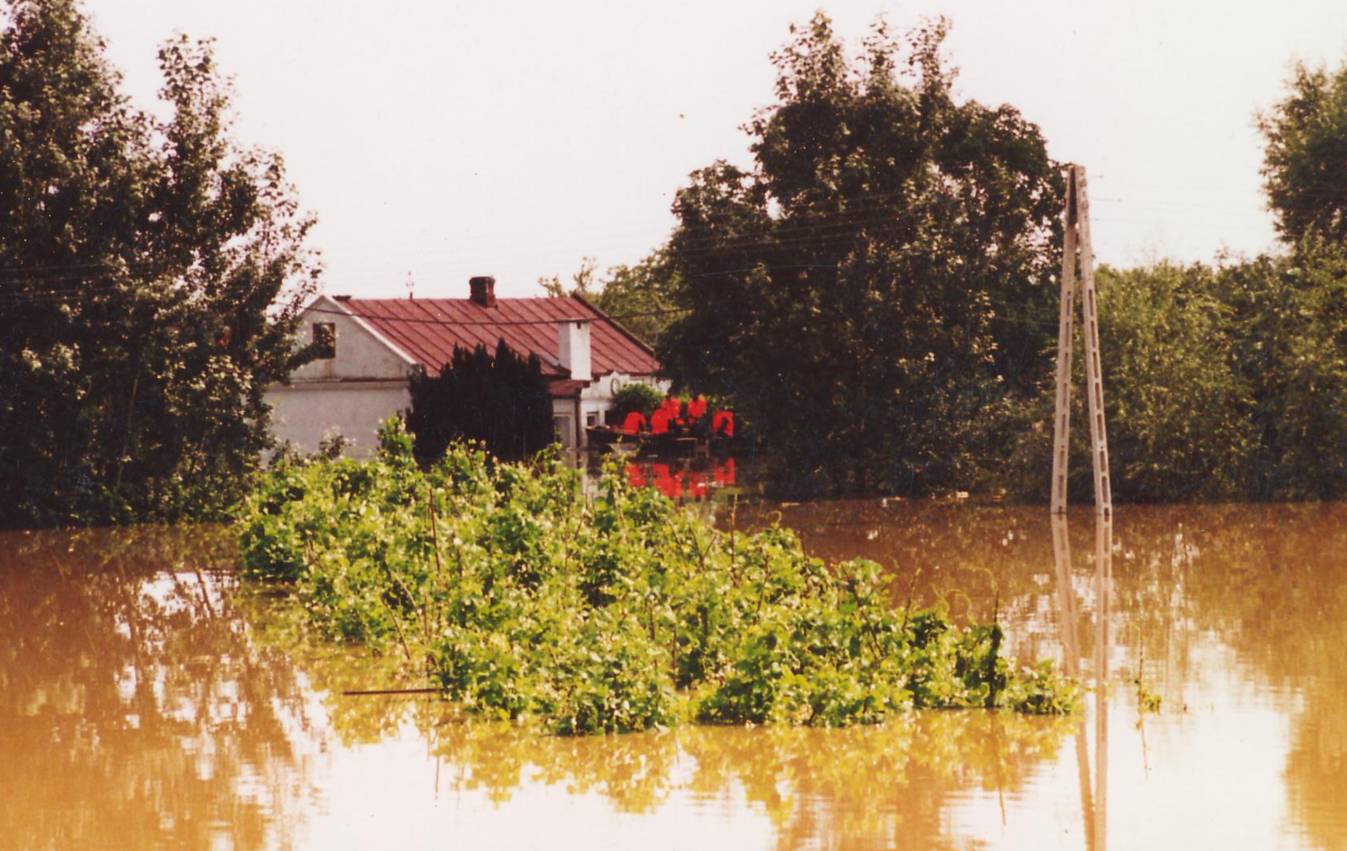 Ewakuacja osób poszkodowanych,          zwierząt i mienie
ZASADY EWAKUACJI NA ŁODZIACH

  KAŻDEMU EWAKUOWANEMU ZAKŁADAMY KAMIZELĘ RATUNKOWĄ
  RATOWNICY KAŻDEMU POMAGAJĄ BEZPIECZNIE WEJŚĆ NA ŁÓDŹ
  PRZEPROWADZAMY KRÓTKI INSTRUKTARZ O ZACHOWANIU SIĘ NA ŁODZI
  INFORMUJEMY O MIEJSCU, DO KTÓREGO WIEZIEMY EWAKUOWANYCH
Ewakuacja osób poszkodowanych,          zwierząt i mienie
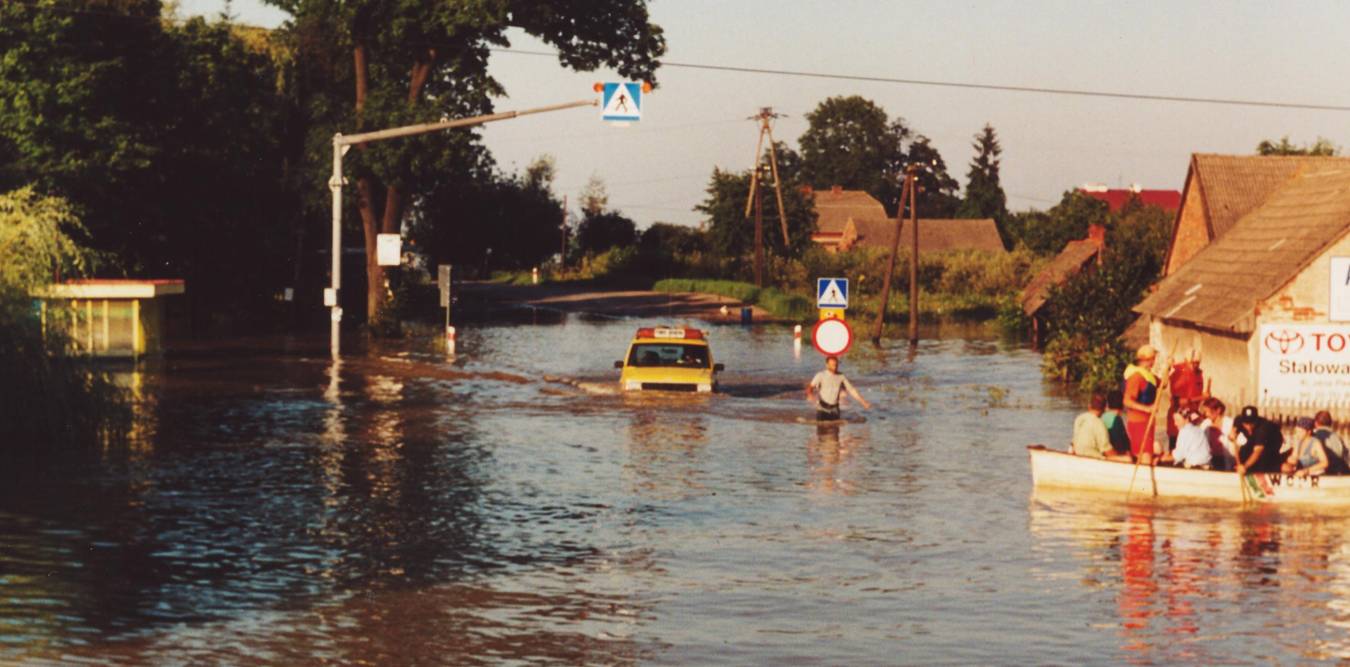 Ewakuacja osób poszkodowanych,          zwierząt i mienie
NAJTRUDNIEJSZE PRZYPADKI - EWAKUACJA LOTNICZA
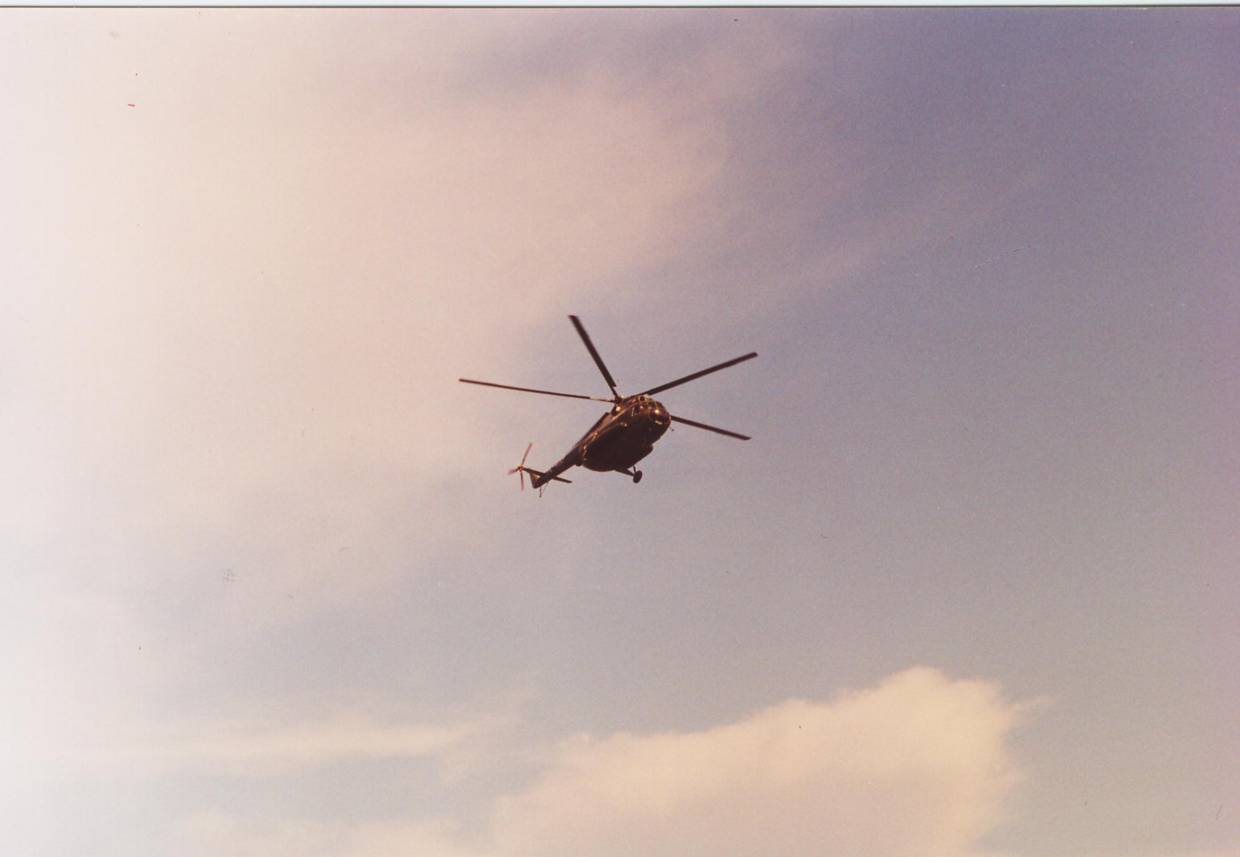 Znaki i gesty sygnalizacyjne podczas powodzi
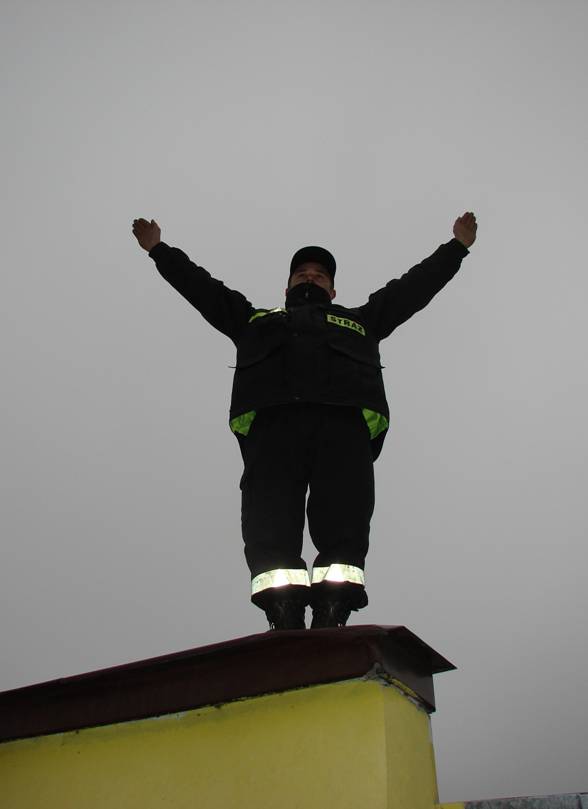 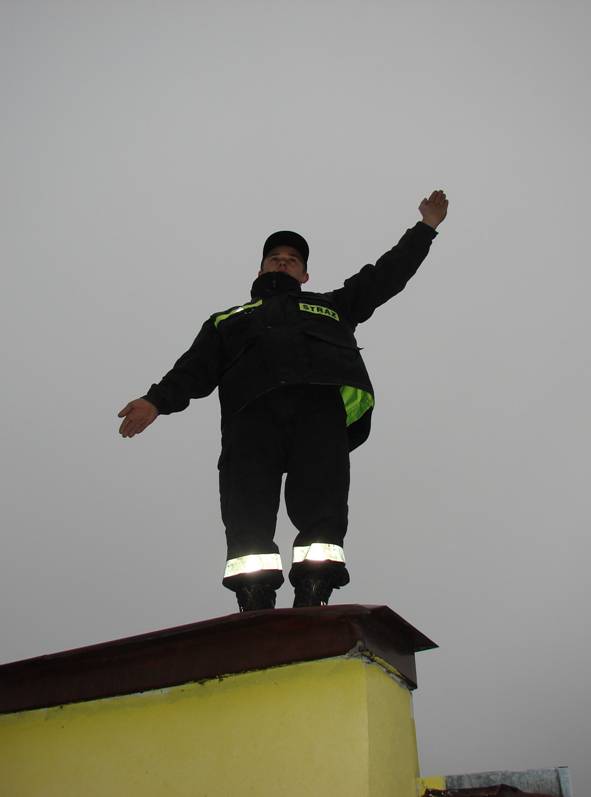 TAK  (YES)                               NIE  (NO)
ZNAKI UMOWNE DO KONTAKTU Z HELIKOPTEREM
Znaki i gesty sygnalizacyjne podczas powodzi
Znaki umowne stosowane na terenie powodzi
Ewakuacja osób poszkodowanych,          zwierząt i mienie
EWAKUACJA ZWIERZĄT

DUŻE ZWIERZĘTA GOSPODARSKIE MOŻNA EWAKUOWAĆ TRANSPORTERAMI PŁYWAJĄCYMI POD NADZOREM INSPEKCJI WETERYNARYJNEJ
(KROWY, KONIE, TRZODA CHLEWNA)
ZAŁADUNKU MOŻNA DOKONAĆ JEŻELI TRANSPORTER STOI NA TWARDYM GRUNCIE

MAŁE ZWIERZĘTA EWAKUUJEMY NA ŁODZIACH RATOWNICZYCH ZAMKNIĘTE W KLATKACH LUB WORKACH
Ewakuacja osób poszkodowanych,          zwierząt i mienie
ZAŁADUNEK KRÓW NA TRANSPORTER PŁYWAJĄCY
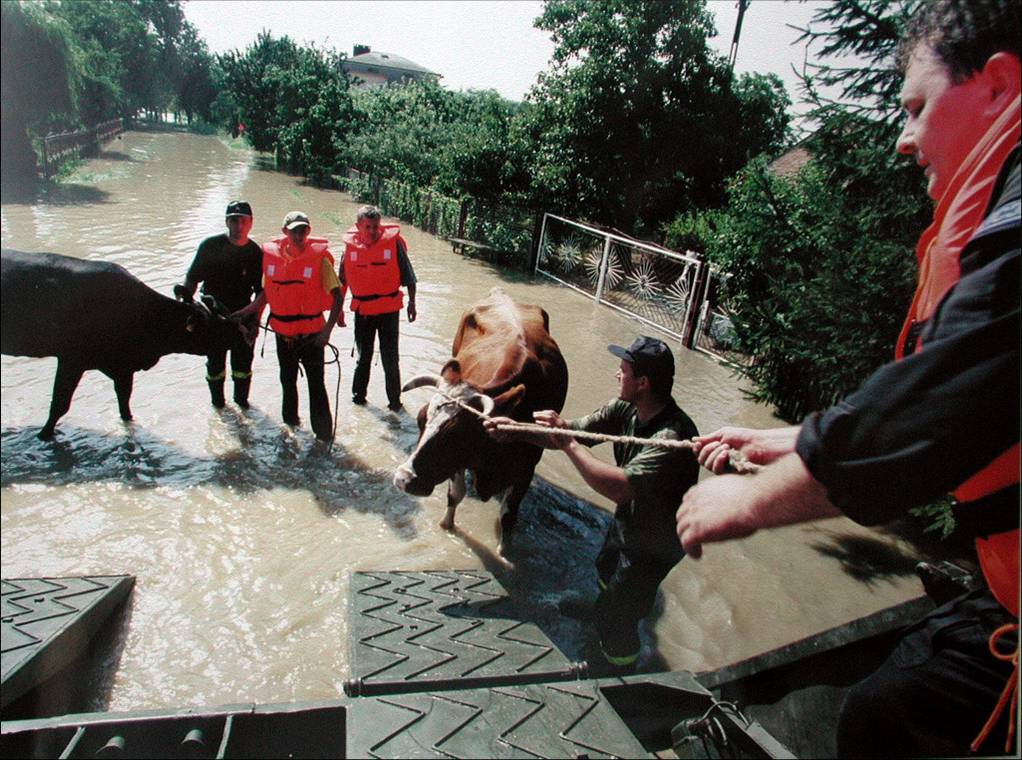 Ewakuacja osób poszkodowanych,          zwierząt i mienie
CIELĘTA WYPROWADZANE Z ZALANEGO GOSPODARSTWA
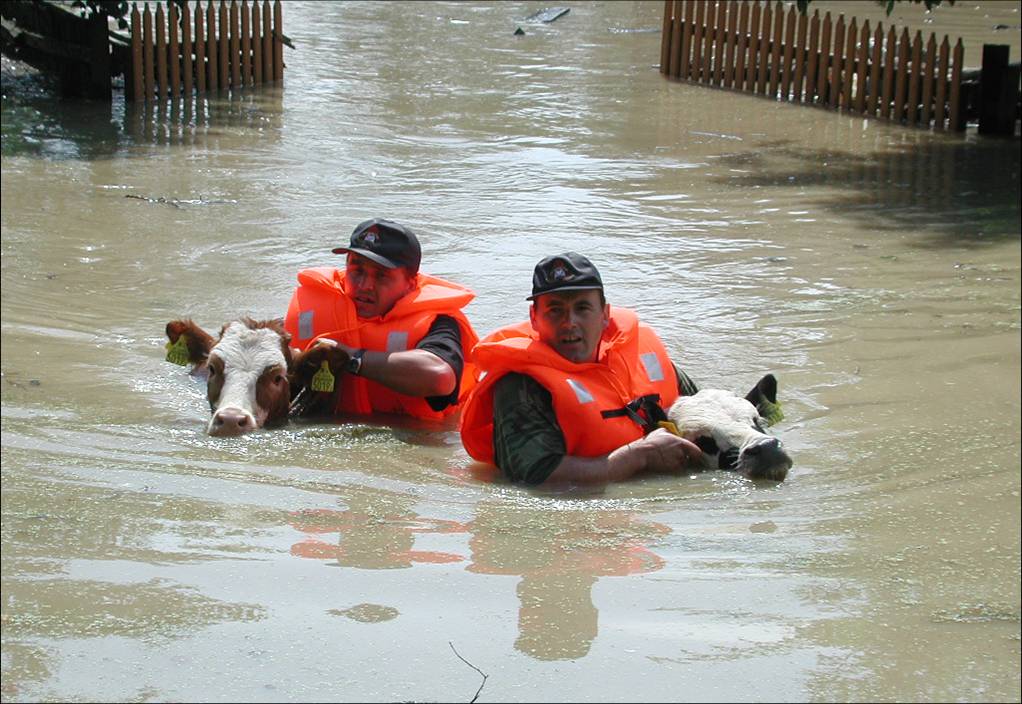 Działania ratownictwa wodnego na terenach objętych powodzią
PŁYWAJĄCY TRANSPORTER GĄSIENICOWY – SPRZĘT DO EWAKUACJI DUŻYCH ZWIERZĄT
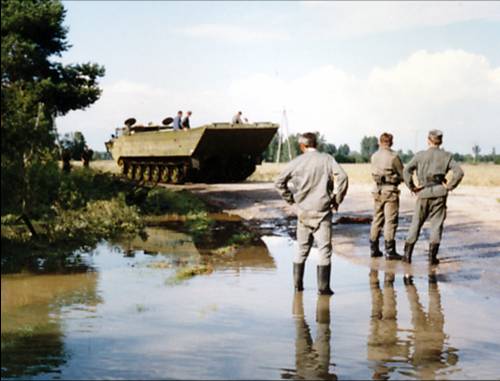 Ewakuacja osób poszkodowanych,          zwierząt i mienie
TRZODA CHLEWNA NA TERENIE POWODZI
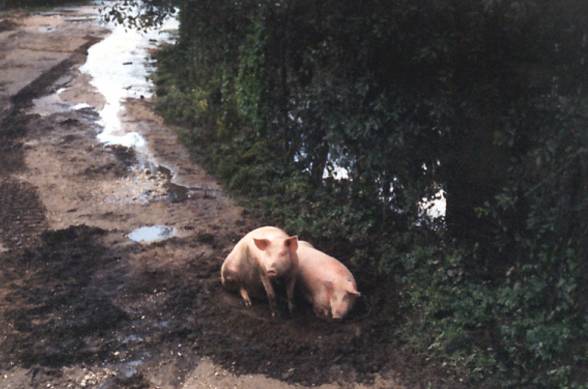 Ewakuacja osób poszkodowanych,          zwierząt i mienie
DOSTARCZANIE ZAOPATRZENIA DLA ZWIERZĄT

ZWIERZĘTOM DOSTARCZAMY WODĘ PITNĄ PRZEWOŻONĄ W ZBIORNIKACH ODKAŻONYCH I  SPRAWDZONYCH PRZEZ INSPEKCJĘ SANITARNĄ

SUCHE MIESZANKI PASZOWE LUB PRASOWANE SIANO MUSI BYĆ W TRANSPORCIE ZABEZPIECZONE PRZED ZAMOCZENIEM BRUDNĄ WODĄ POWODZIOWĄ
Ewakuacja osób poszkodowanych,          zwierząt i mienie
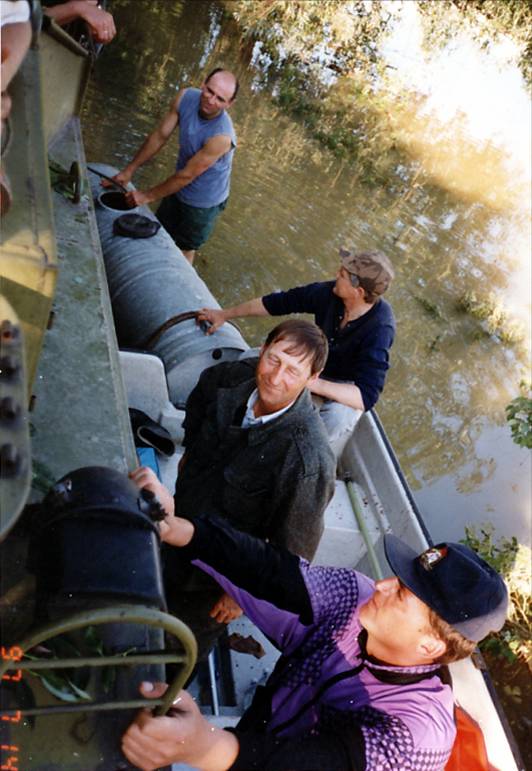 DOSTARCZANIE WODY DLA ZWIERZĄT

PRZELEWANIE WODY ZE ZBIORNIKA NA TRANSPORTERZE DO BECZEK W GOSPODARSTWIE
Usuwanie skutków powodzi
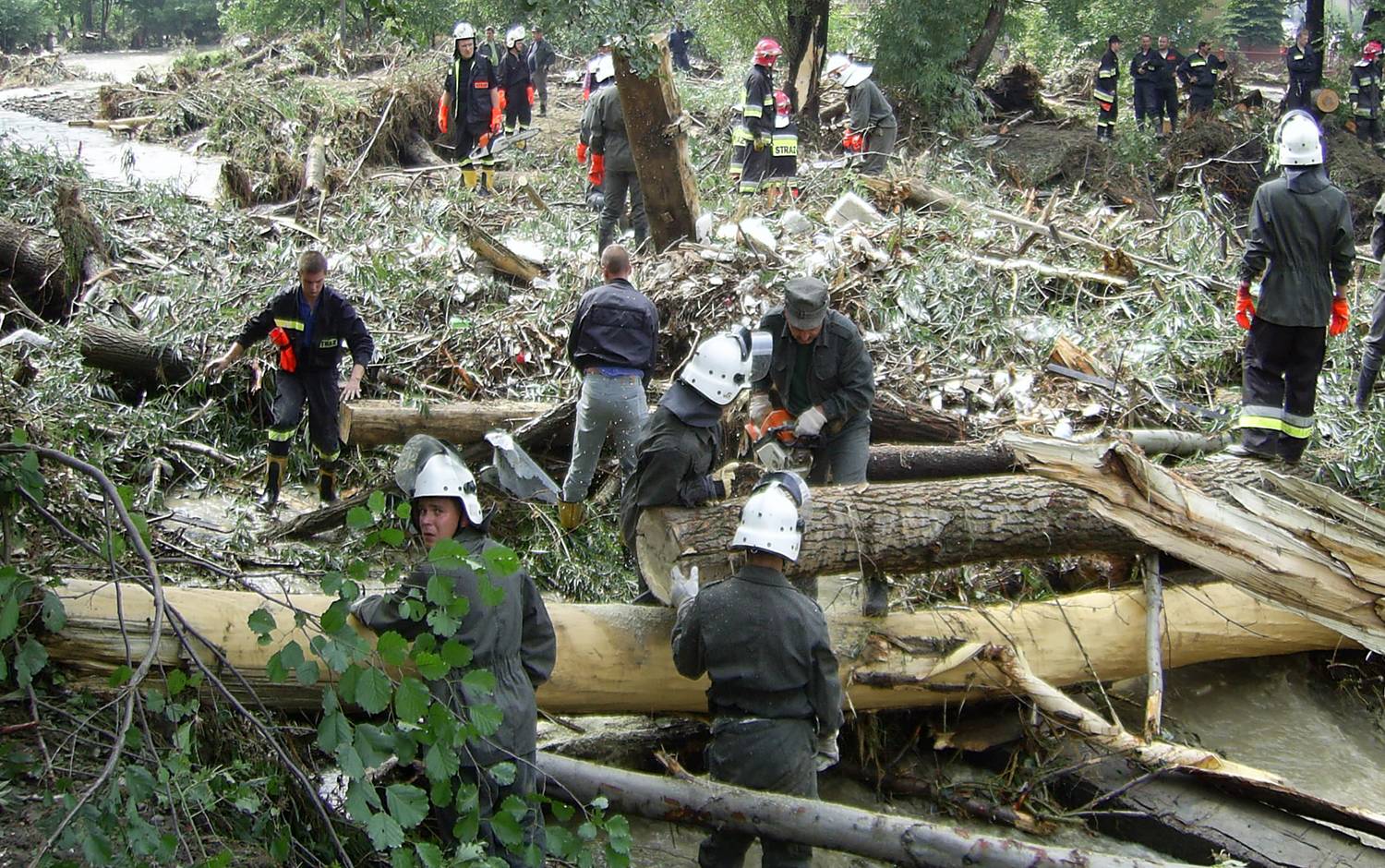 Usuwanie skutków powodzi
ZNISZCZONE I ZATOPIONE BUDYNKI
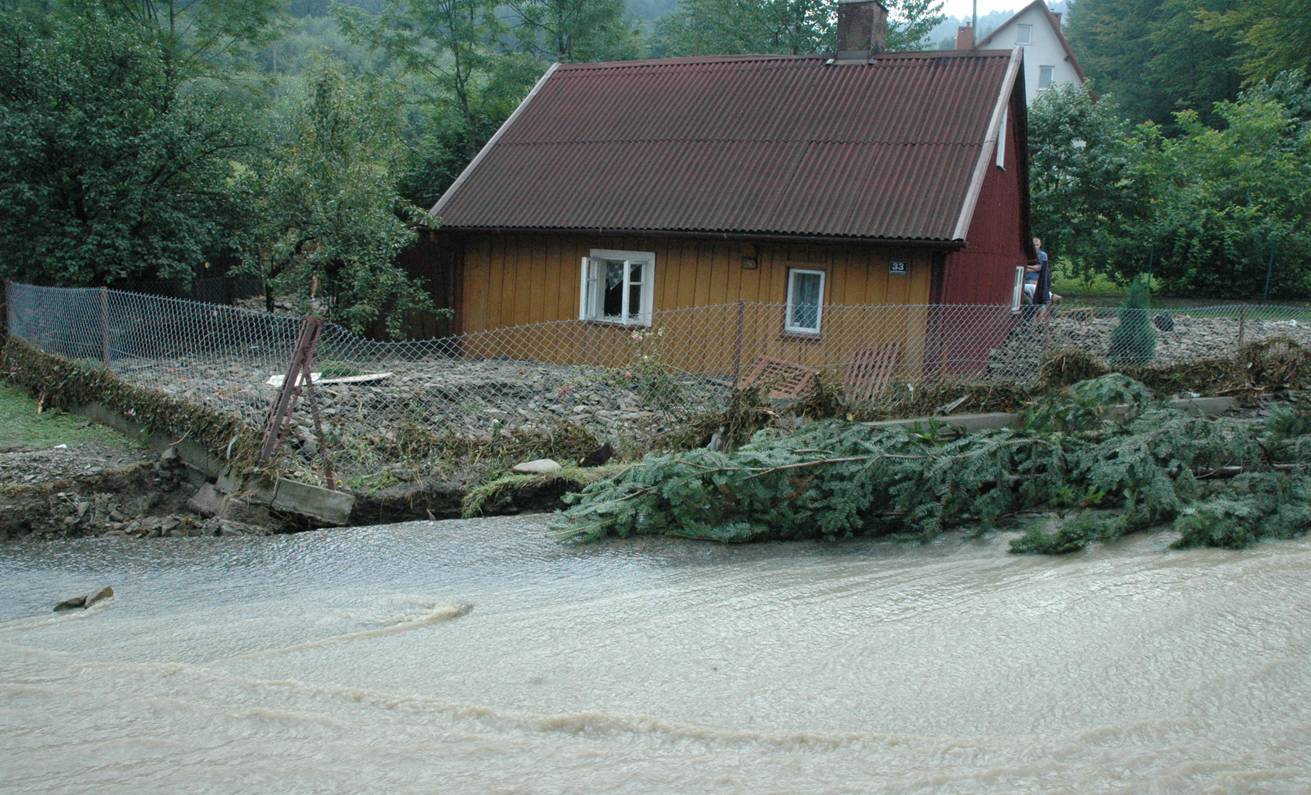 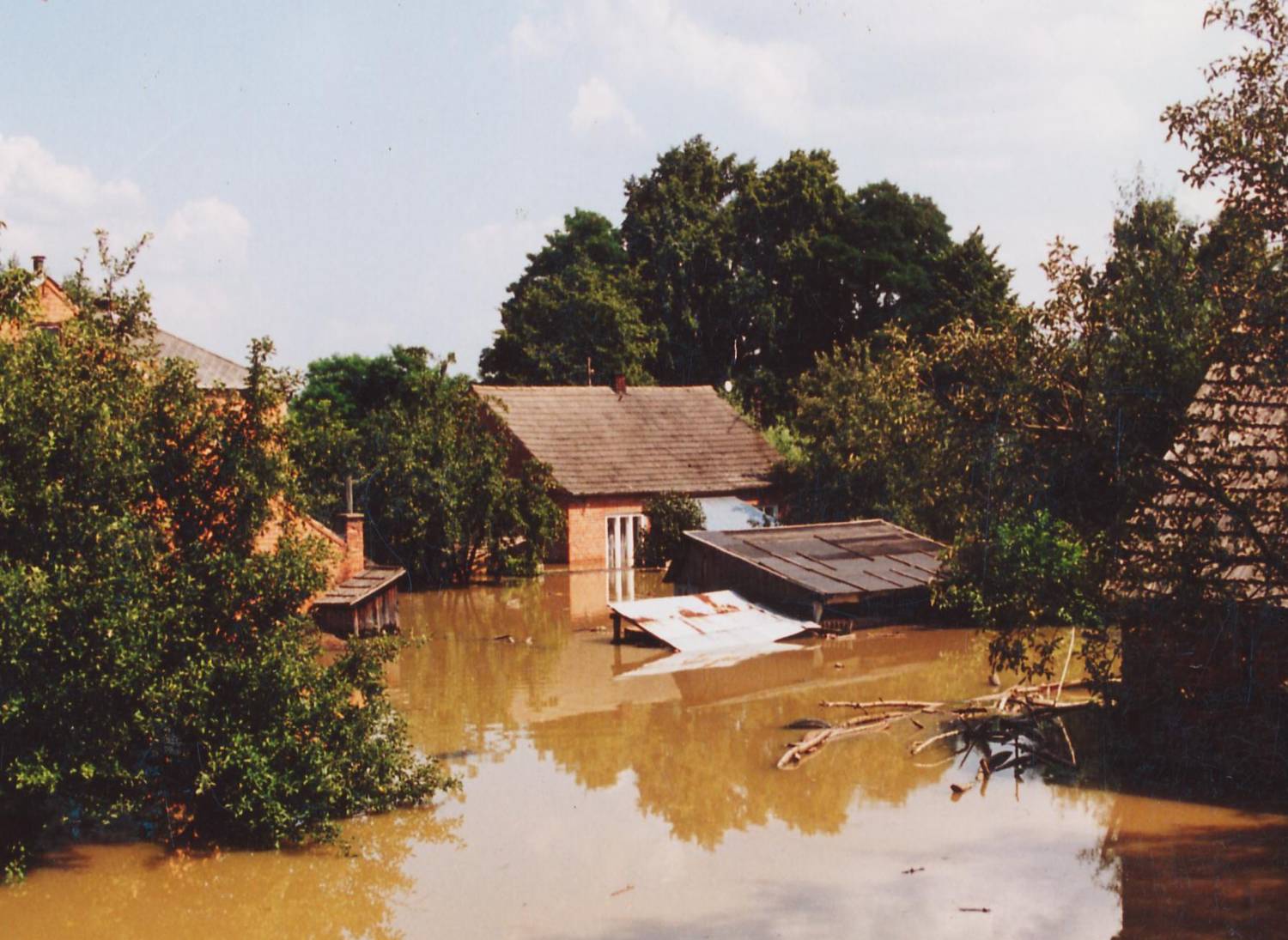 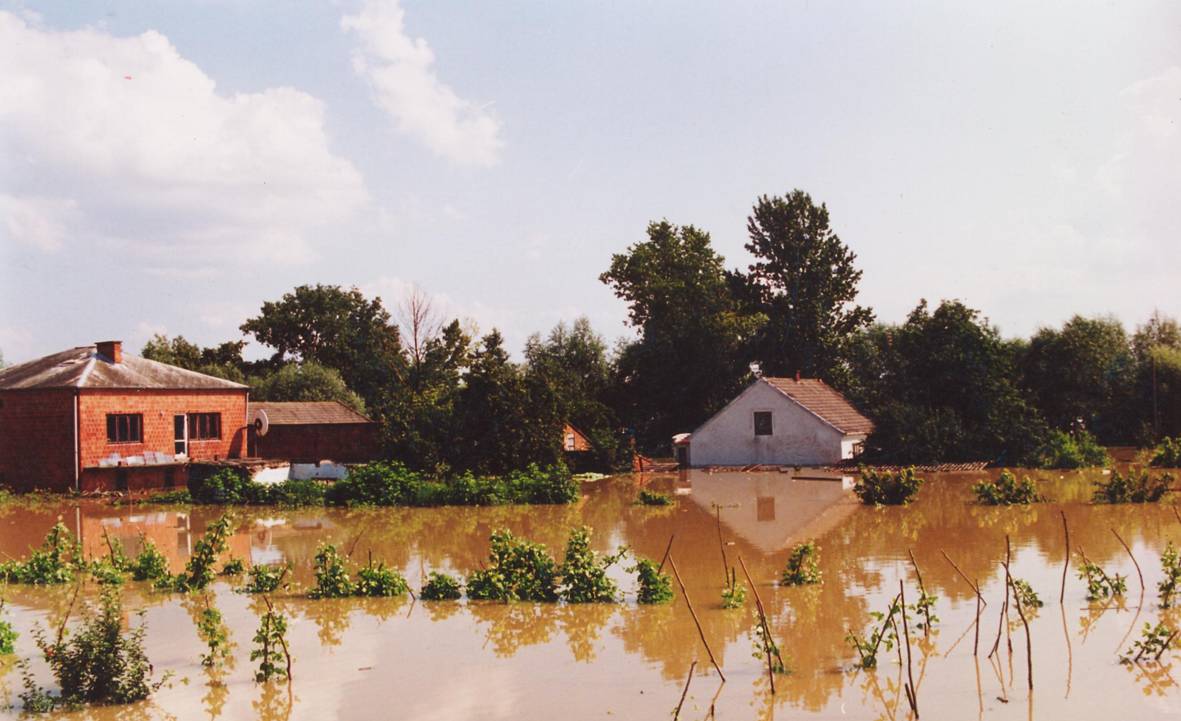 Usuwanie skutków powodzi
ZALANE DROGI I INFRASTRUKTURA
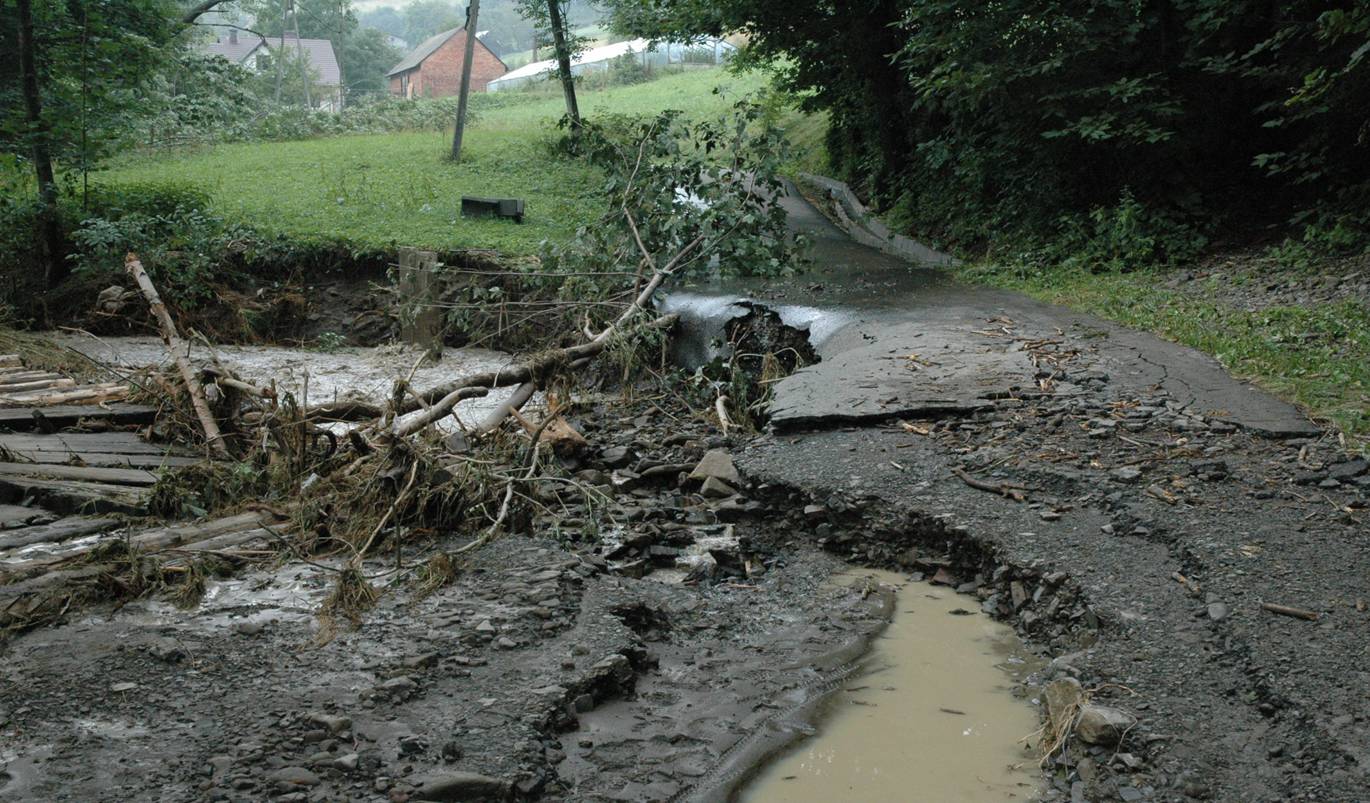 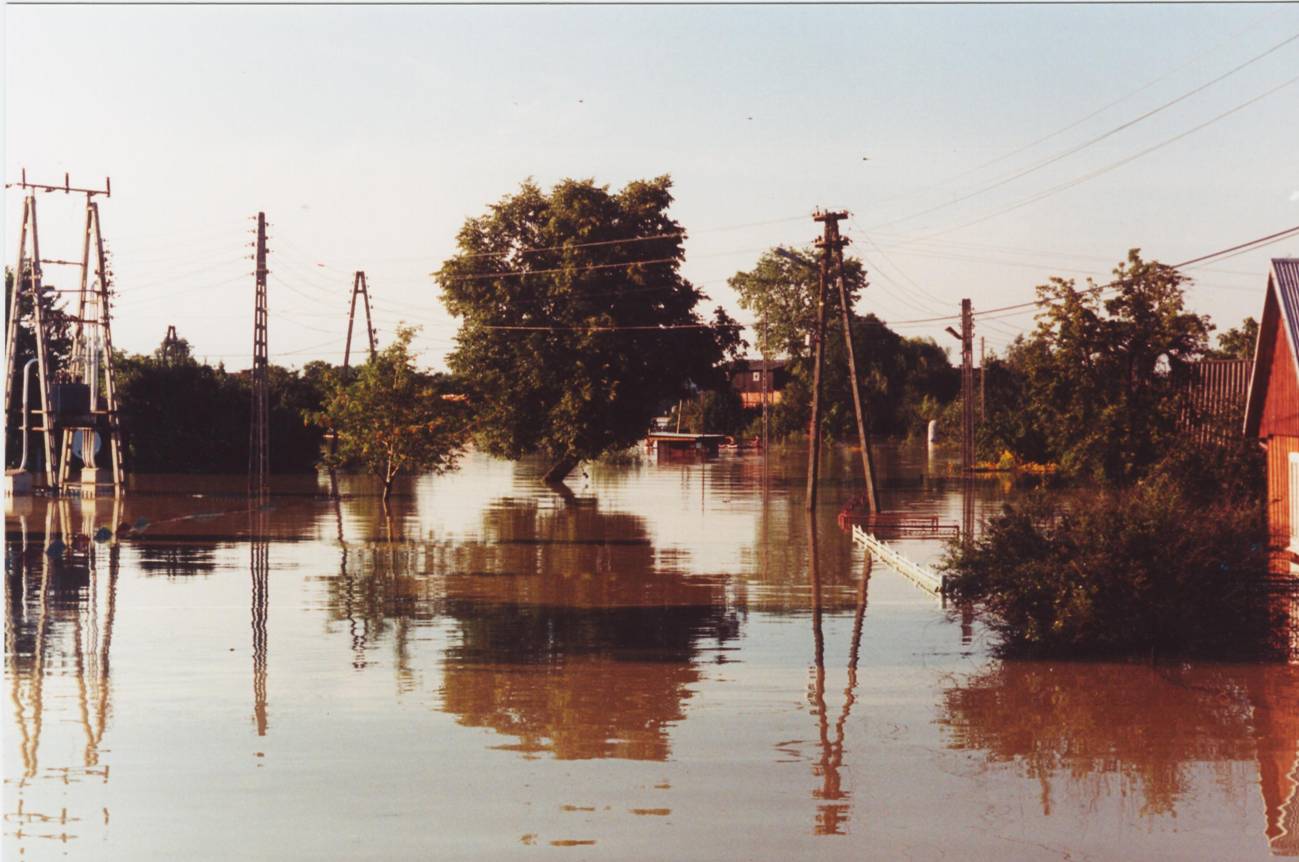 Usuwanie skutków powodzi
GŁÓWNE ZADANIA W CZASIE USUWANIA SKUTKÓW POWODZI

 USUWANIE I ODPOMPOWYWANIE ROZLEWISK

 WYPOMPOWANIE WODY Z BUDYNKÓW

 USUWANIE PADLINY

 USUWANIE SKAŻEŃ EKOLOGICZNYCH
Usuwanie skutków powodzi
LIKWIDACJA ROZLEWISK  
WYKONYWANIE ROWÓW DO SPŁYWU WODY Z ROZLEWISK
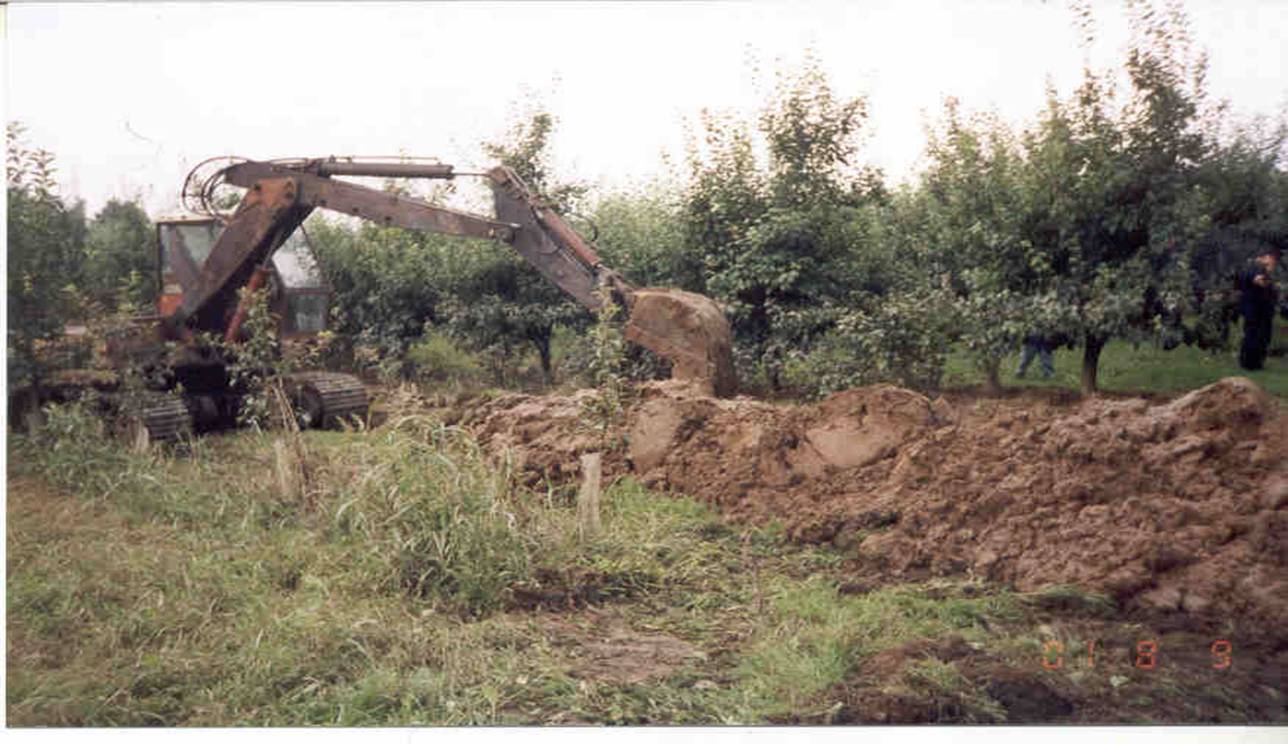 Usuwanie skutków powodzi
LIKWIDACJA ROZLEWISK
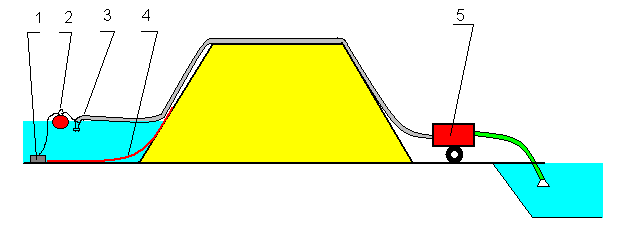 1. OBCIĄŻNIK, 2. PŁYWAK, 3. WYLOT WĘŻA, 4. FOLIA, 5. MOTOPOMPA POWODZIOWA
Usuwanie skutków powodzi
SPŁYW POWIERZCHNIOWY WODY Z ROZLEWISKA
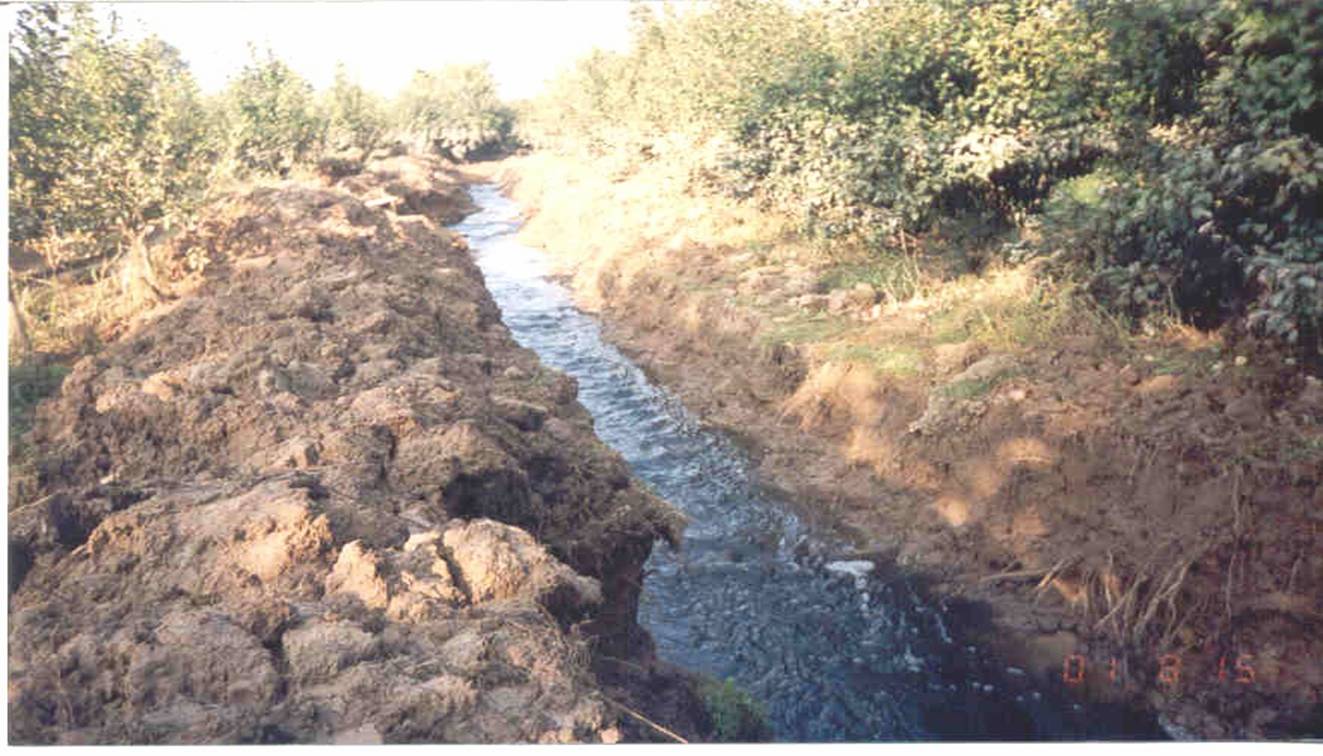 Usuwanie skutków powodzi
PRZEPOMPOWYWANIE WODY ZA WAŁ
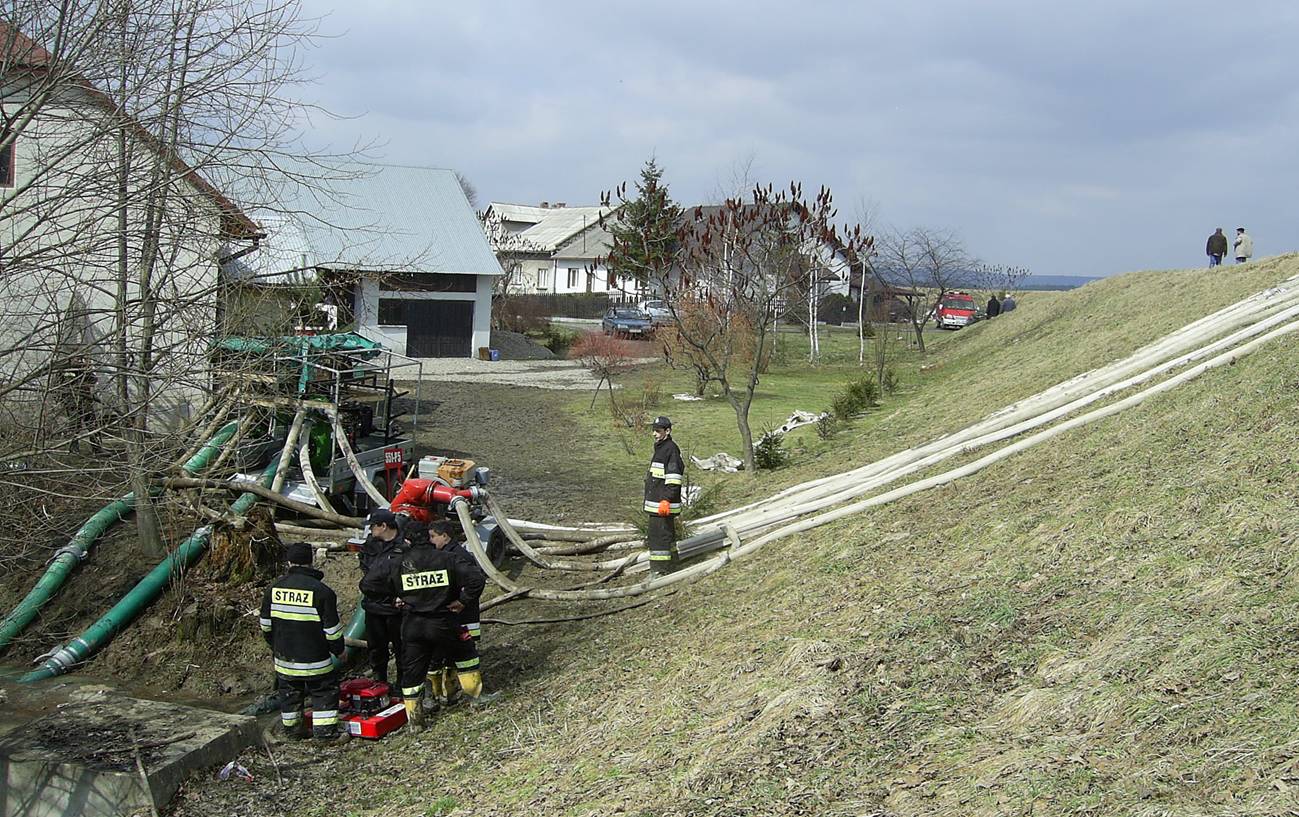 Usuwanie skutków powodzi
MOTOPOMPY WYSOKIEJ WYDAJNOŚCI
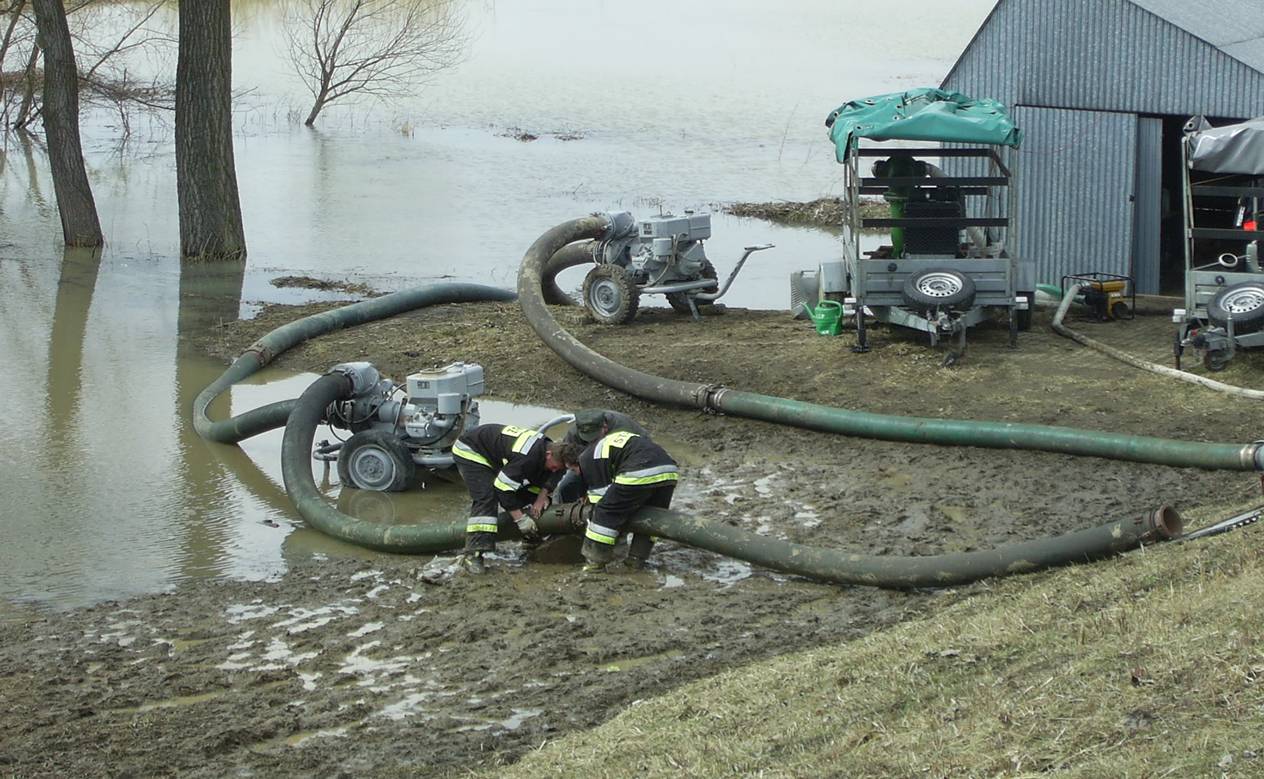 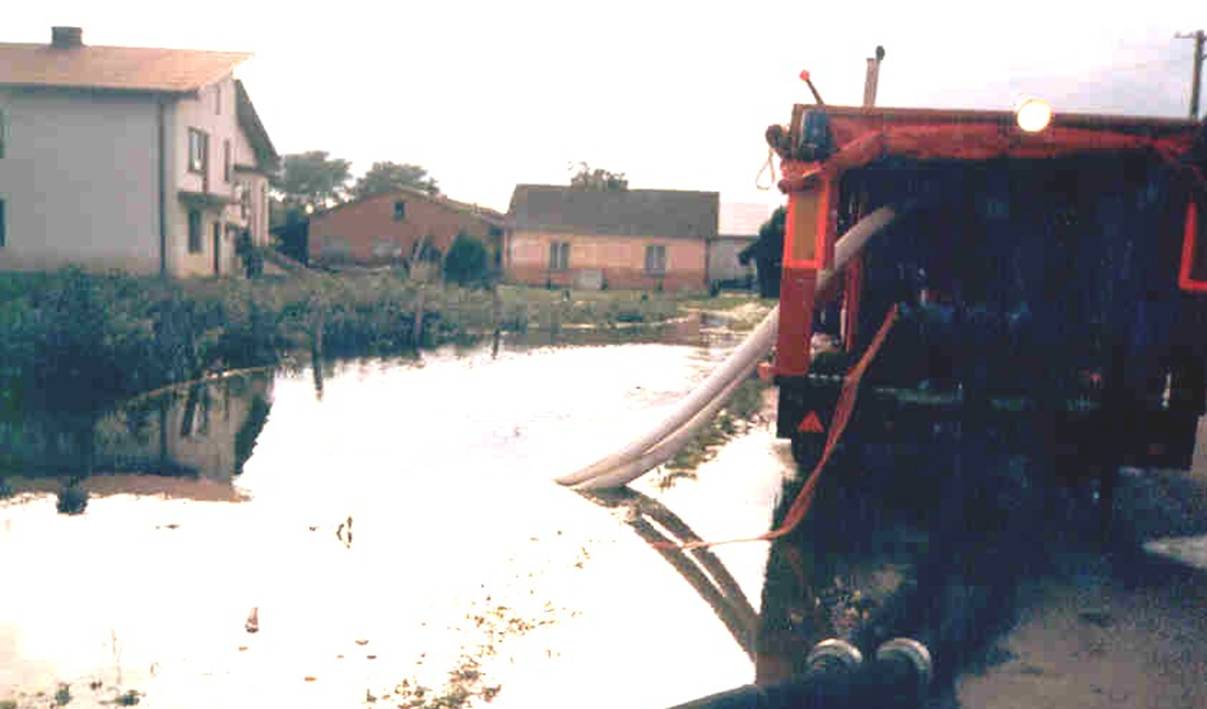 Usuwanie skutków powodzi
Zbyt szybkie rozpoczęcie pompowania piwnic
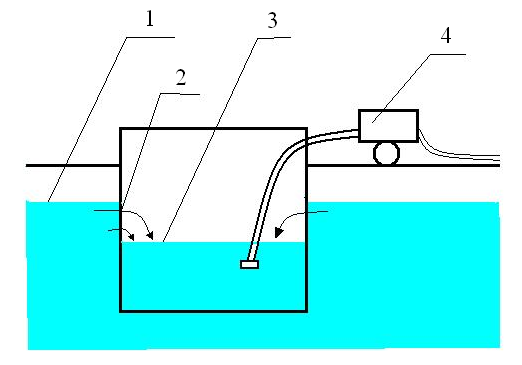 1.POZIOM WODY W GRUNCIE,    2.NAPEŁNIANIE PIWNIC, 3. POZIOM WODY W PIWNICY, 4. POMPA
Usuwanie skutków powodzi
Wykop probierczy do ustalenia poziomu wody w gruncie
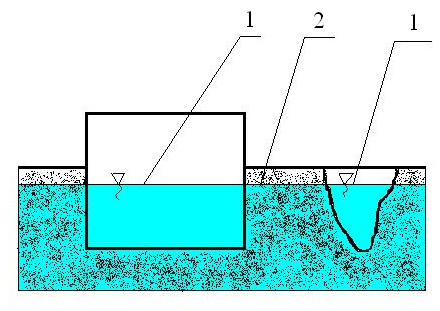 POZIOM WODY W PIWNICY, 2. POZIOM WODY W GRUNCIE, 3. POZIOM WODY W WYKOPIE PROBIERCZYM
Usuwanie skutków powodzi
ZAKAZ UMIESZCZANIA MOTOPOMP W PIWNICACH

SILNIKI MOTOPOMP ZUŻYWAJĄ DUŻE ILOŚCI TLENU 

PRACA SILNIKÓW W POMIESZCZENIACH ZAMKNIĘTYCH MOŻE DOPROWADZIĆ DO ŚMIERCI RATOWNIKÓW
Usuwanie skutków powodzi
ZAGROŻENIE EPIDEMIOLOGICZNE
WODY POWODZIOWE ZANIECZYSZCZONE SĄ BIOLOGICZNIE BAKTERIAMI, WIRUSAMI I GRZYBAMI. 

ŹRÓDŁAMI EMISJI SĄ ZALANE SZAMBA, OCZYSZCZALNIE ŚCIEKÓW, GNOJOWNIKI, CMENTARZE I SKŁADOWISKA ODPADÓW KOMUNALNYCH.

CZYNNIKAMI CHOROBOTWÓRCZYMI MOGĄ BYĆ:
 CZERWONKA, SALMONELLA, DUR BRZUSZNY, ŻÓŁTACZKA POKARMOWA, ENTEROKOKI,    PACIORKOWCE KAŁOWE.
Usuwanie skutków powodzi
ZATOPIONY CMENTARZ
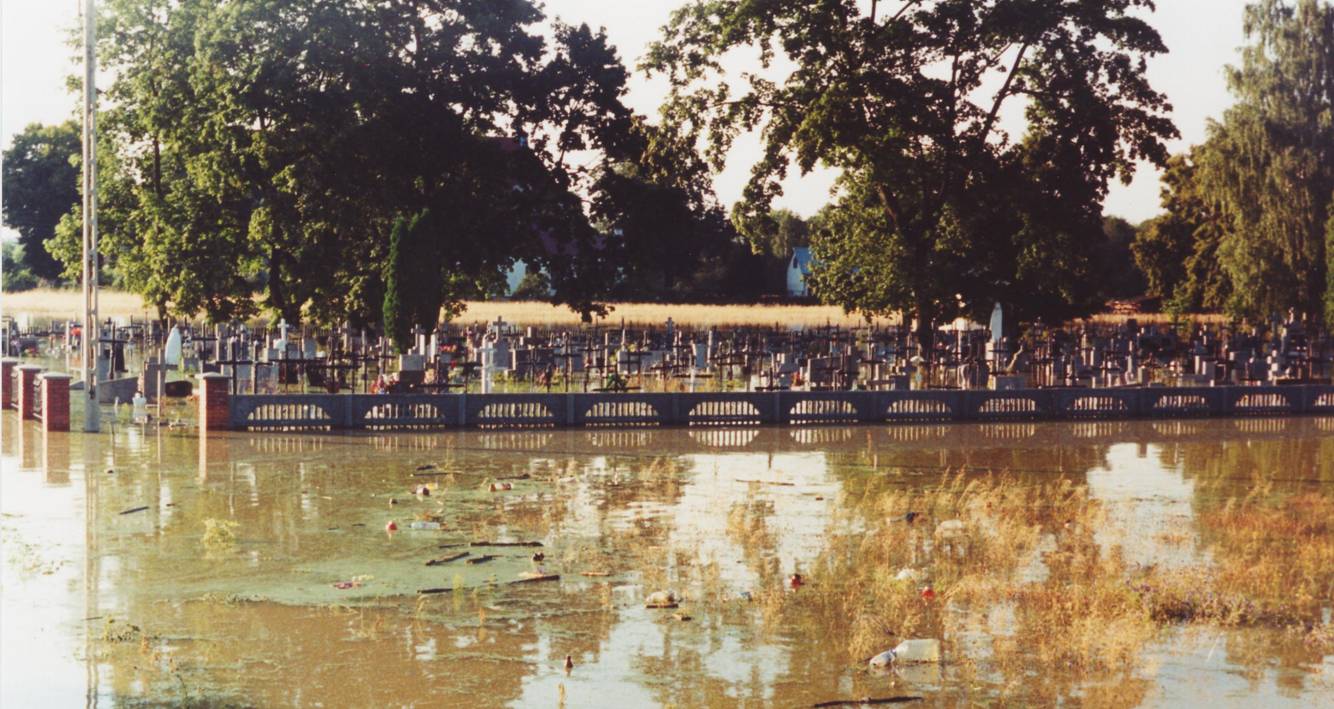 1
Bibliografia
„Szkolenie strażaków ochotników z zakresu działań przeciwpowodziowych oraz ratownictwa na wodach”
   CNBOP  marzec 2009
  wzorowano się oraz wykorzystano  treść z  prezentacji na temat działań na wodach autorstwa Janusza Szylara